VIRTUAL EVENT
Fixed Income Analysts Society & Bloomberg Intelligence Credit ResearchMarch 29, 2023
Bloomberg Intelligence
500+
data contributors
135+
industries
2,000+
companies
15yrs
avg. analyst experience
Bloomberg Intelligence (BI) research delivers an independent perspective providing interactive data and investment research on companies, industries and global markets. Our team of 400 research professionals help our clients make informed decisions in the rapidly moving investment landscape.
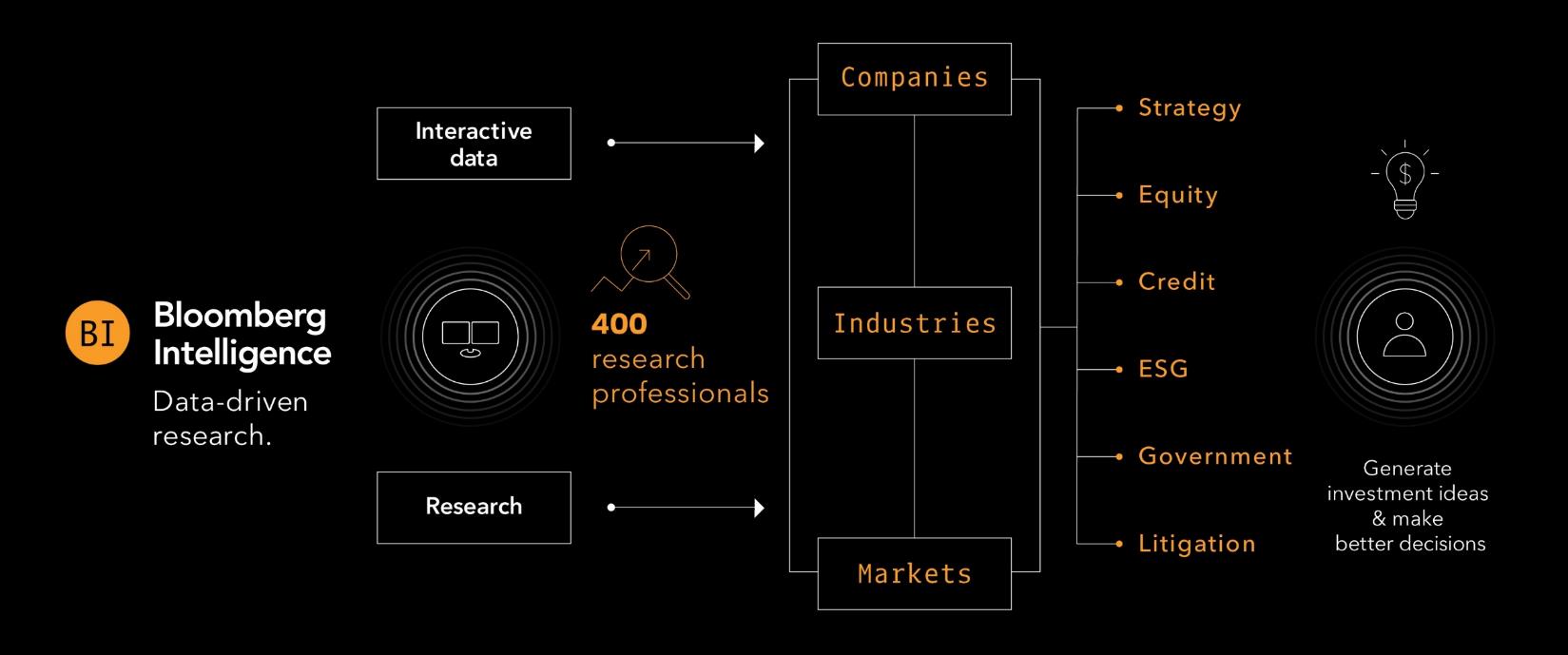 Agenda

Introduction to BI Credit Research
Team Member Presentations:1. Banking Turmoil and Ripple Effects Across Financials2. Health and Outlook of the Global Consumer with the impact on Consumer & Industrial Sectors3. Energy Discussion and important capital allocation decisions that need to be made4. Relative value update on the TMT sector, including how to optimize Bloomberg functionality and data
Q&A
Banking Turmoil and Ripple Effects Across Financials
Arnold Kakuda
US Banks Credit Analyst
Bloomberg Intelligence
Financial Bonds (Excluding AT1/Preferreds) Over 20 Bps Wide Vs. Overall IG Index
Bank Stocks, Bond Spreads, S&P 500, 10Y UST
Fins Spreads Used to Be Tight to Corporate Index
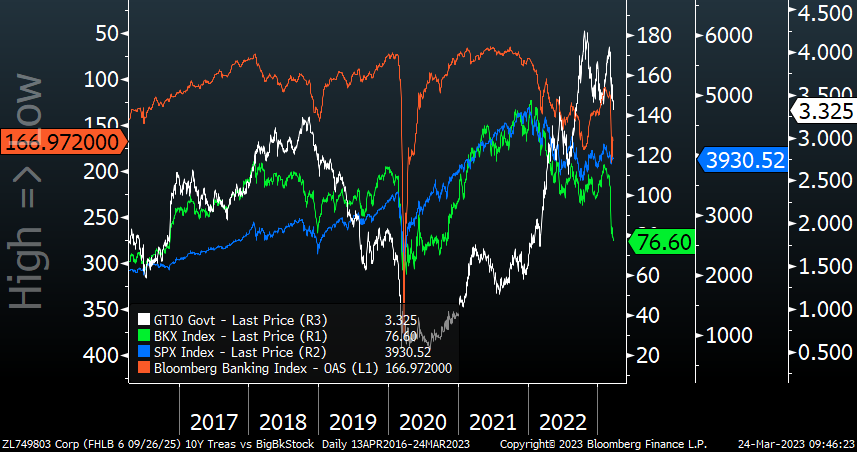 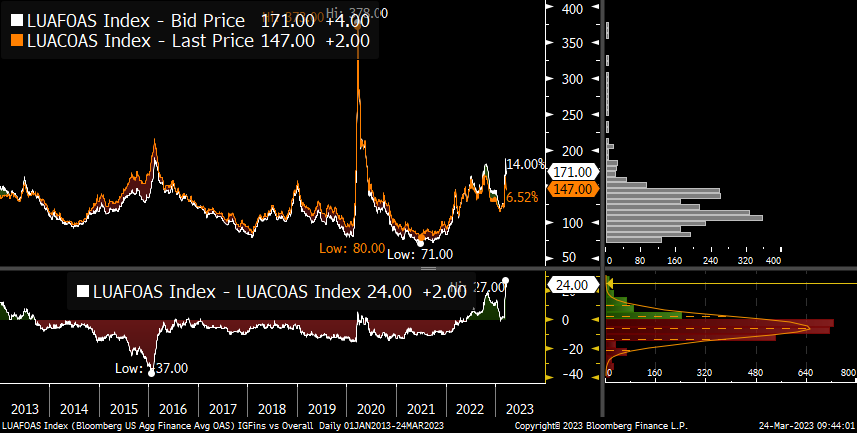 Source: Bloomberg
March Total Returns Positive While Excess Returns Negative
Big U.S. Banks March 23: Total & Excess Returns
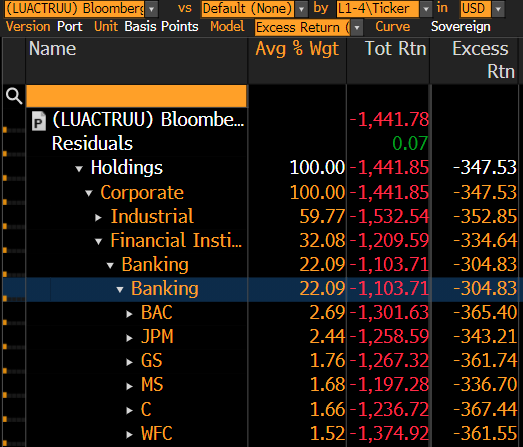 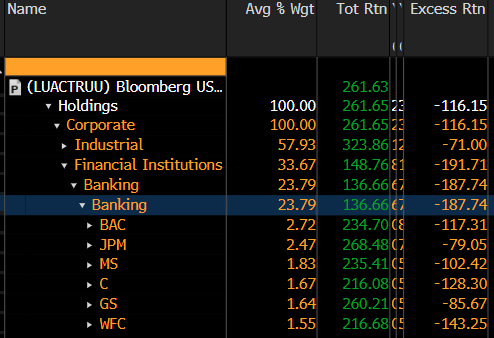 Source: Bloomberg
Biggest US Banks Provide a Shelter From Regional Worries
Bank Index: 1 Month Stock Change
USD Bank Bonds: 1 Month G-Spread Change
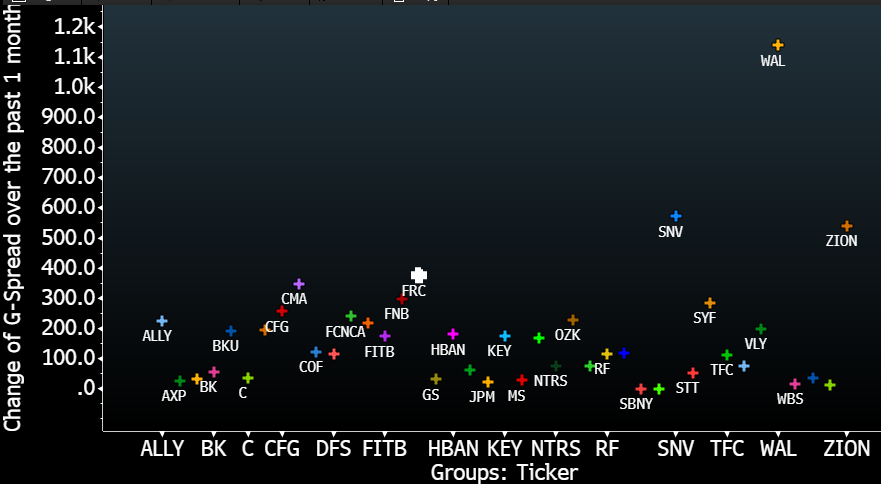 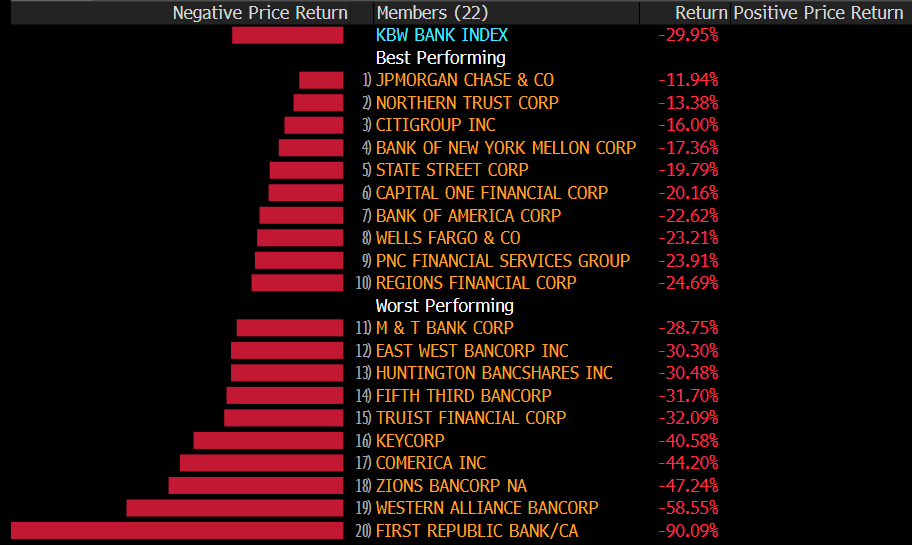 Source: Bloomberg
Select Regional Banks Faced Uninsured Deposit Outflow on Unrealized Loss Concerns; BTFP a One Year Band Aid
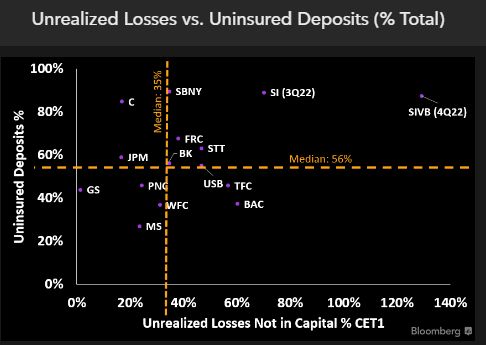 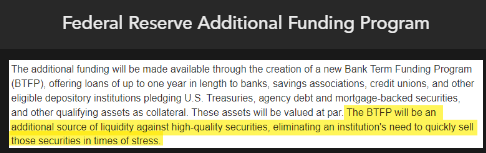 Source: Bloomberg Intelligence, Company Filings, Federal Reserve
Potential Cure for Regional Bank Jitters May Be More Deposit Guarantees, Regulation (TLAC, AOCI), Lower Rates
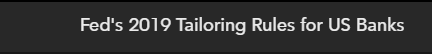 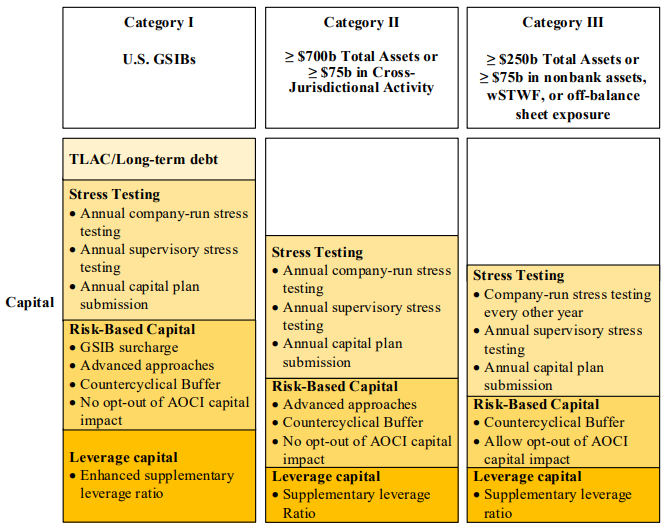 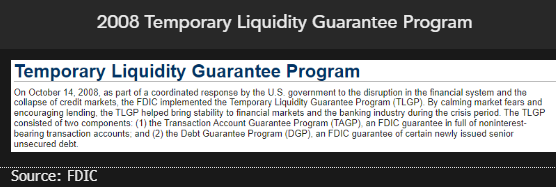 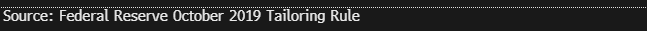 Biggest US Banks Have Healthy Excess CET1, Which Include Unrealized Losses From AFS Securities, Unlike Regionals
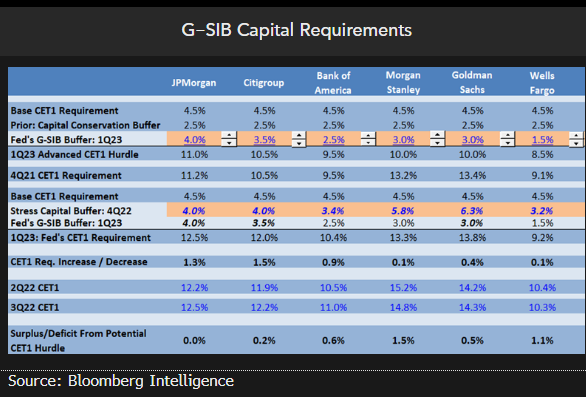 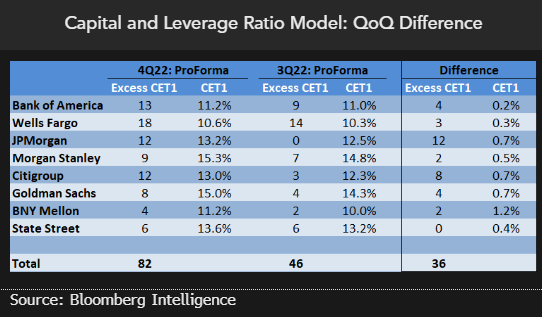 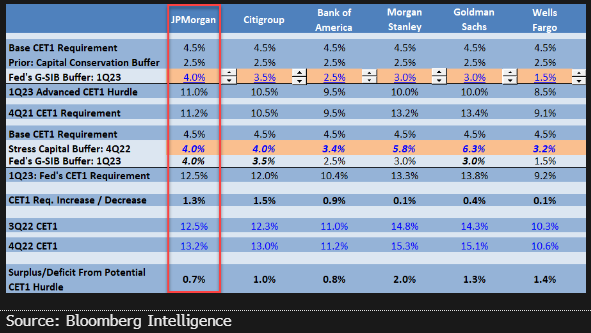 Biggest US Banks’ Liquidity Remains Healthy as Balance Sheets “Normalize”
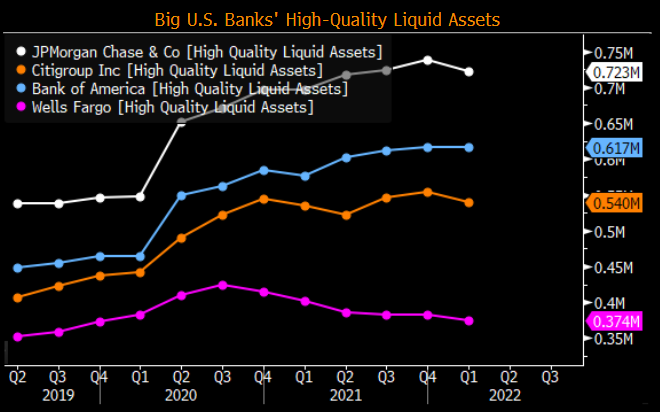 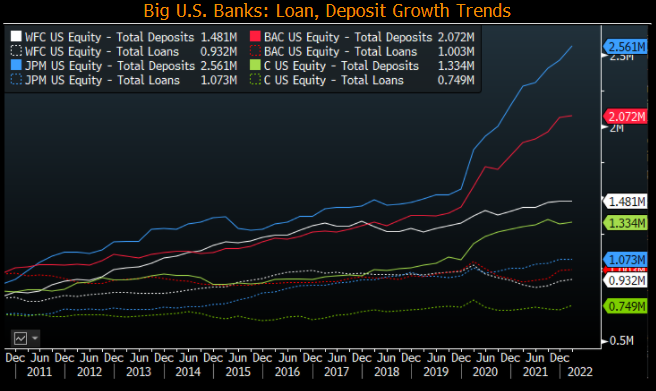 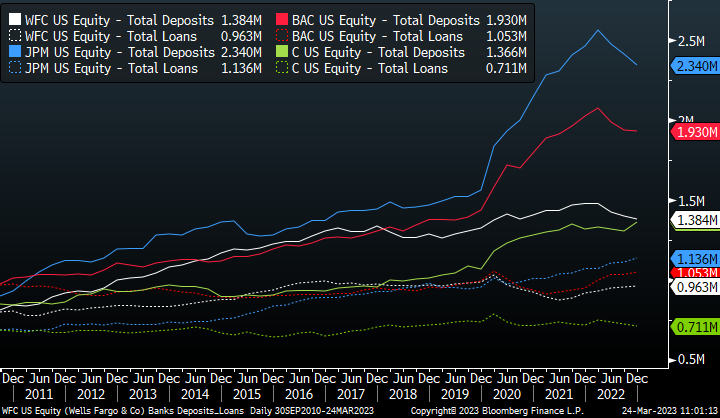 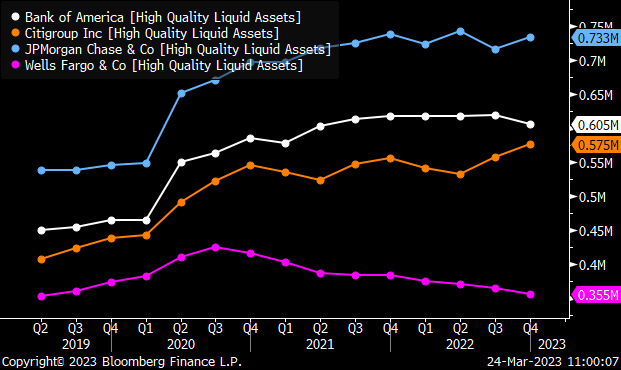 TO BE Updated
Source: Bloomberg Intelligence, Company Filings
Banking Turmoil and Ripple Effects Across Financials
David Havens
US Financials Credit Analyst
Bloomberg Intelligence
For Alternative Asset Managers – A Double-edged Sword
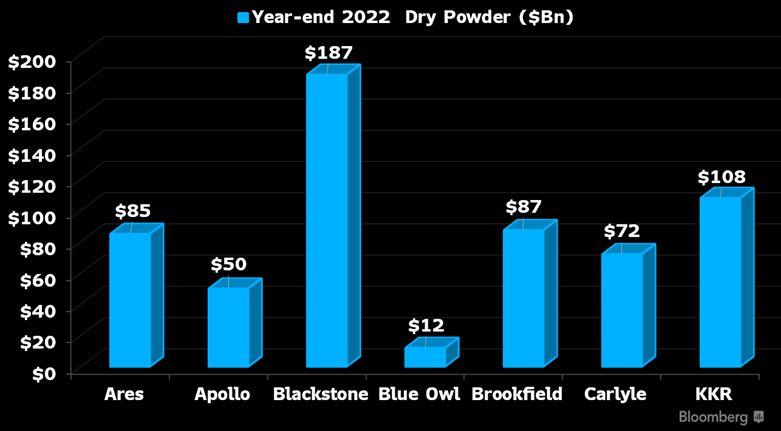 Alternative Asset Managers Trade Like BBBs, Or Worse
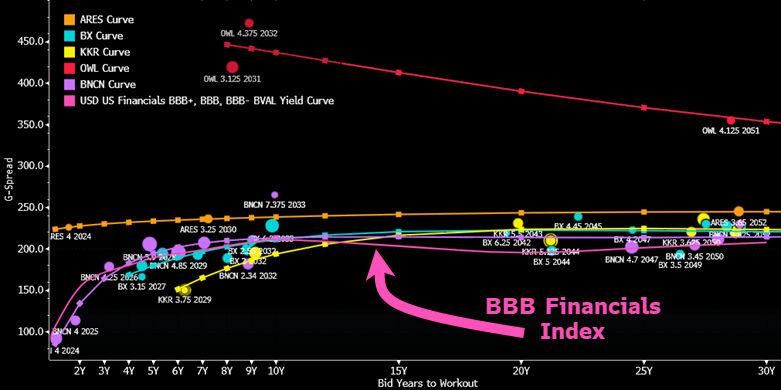 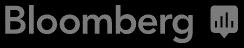 Dark Age or Golden Age for Private Credit?
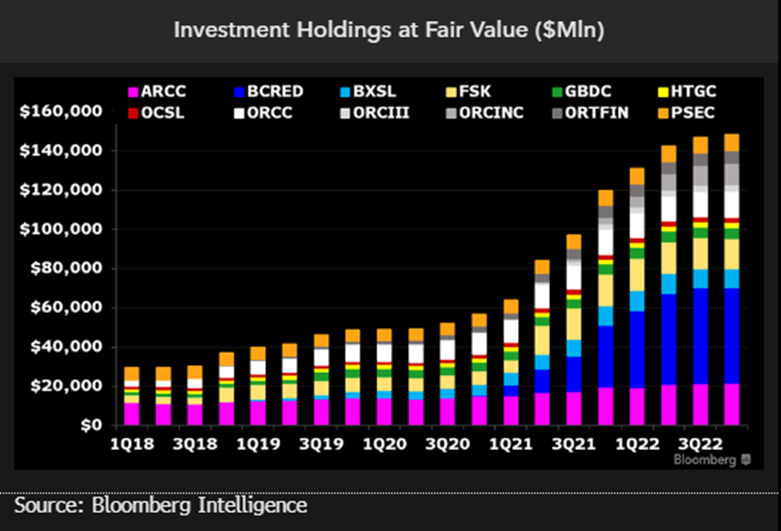 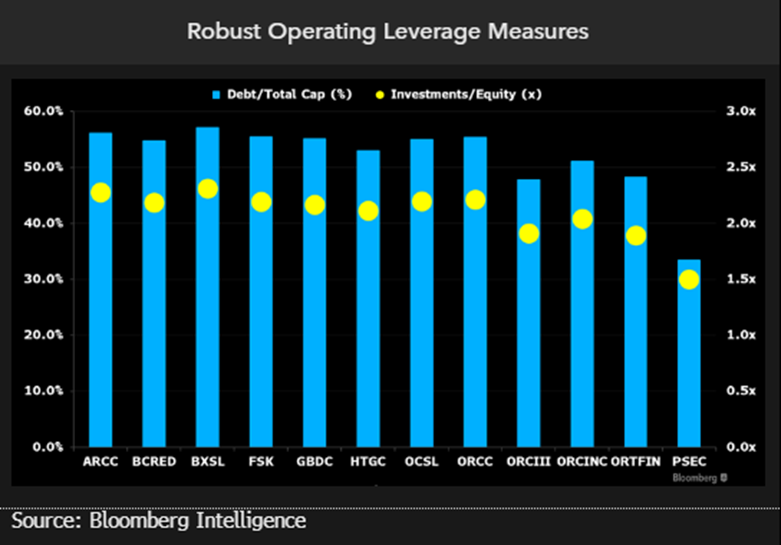 Dark Age or Golden Age for Private Credit?
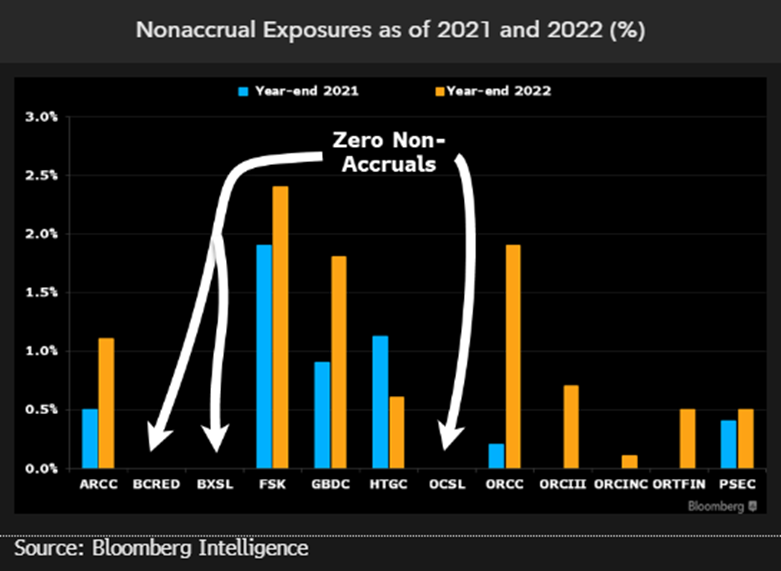 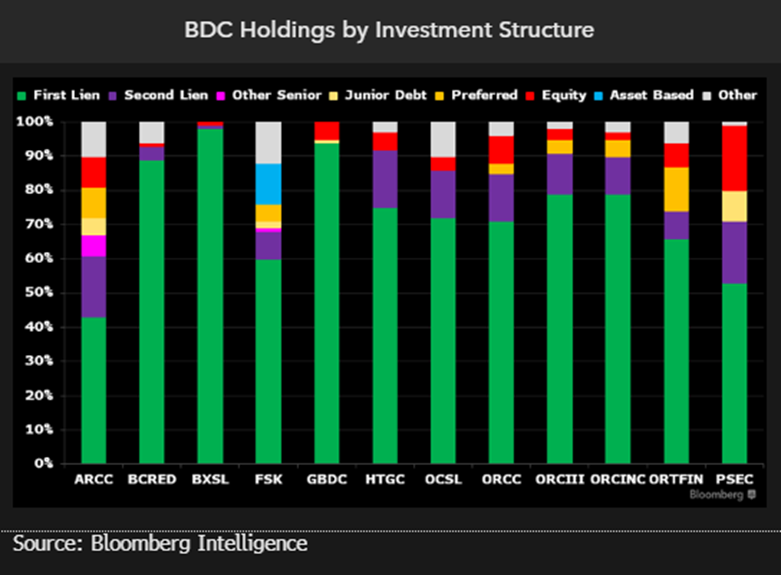 Dark Age or Golden Age for Private Credit?
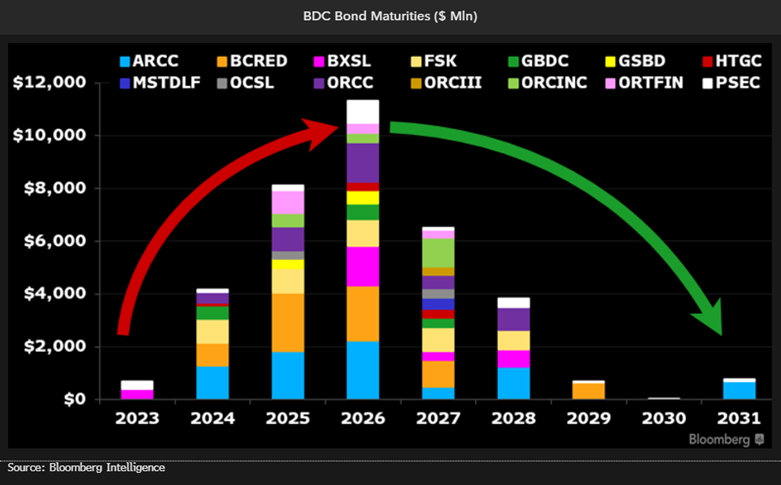 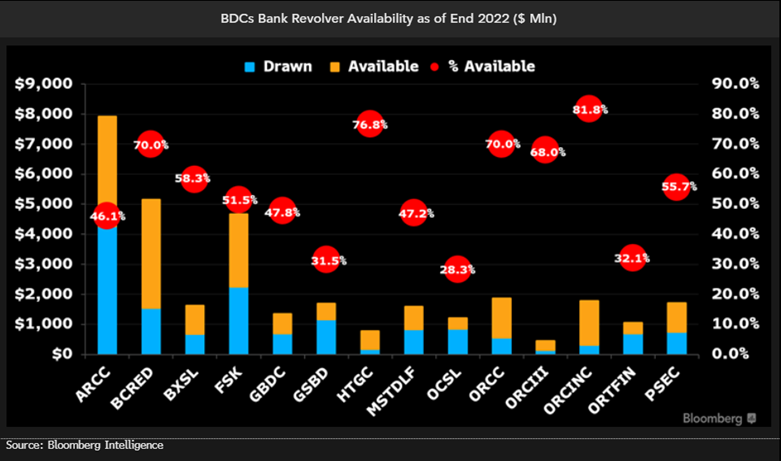 Dark Age or Golden Age for Private Credit?
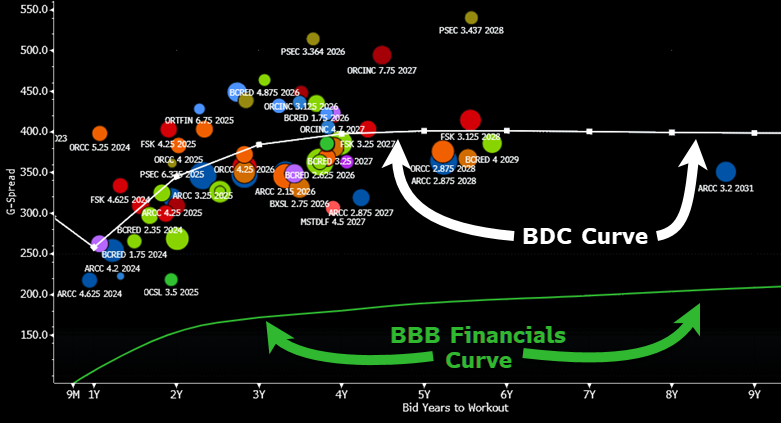 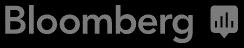 Banking Turmoil and Ripple Effects Across Financials
Himanshu Bakshi
Global Financials Credit Analyst
Bloomberg Intelligence
Banking Crisis All at Once, But Quiet on the Card Front, for Now
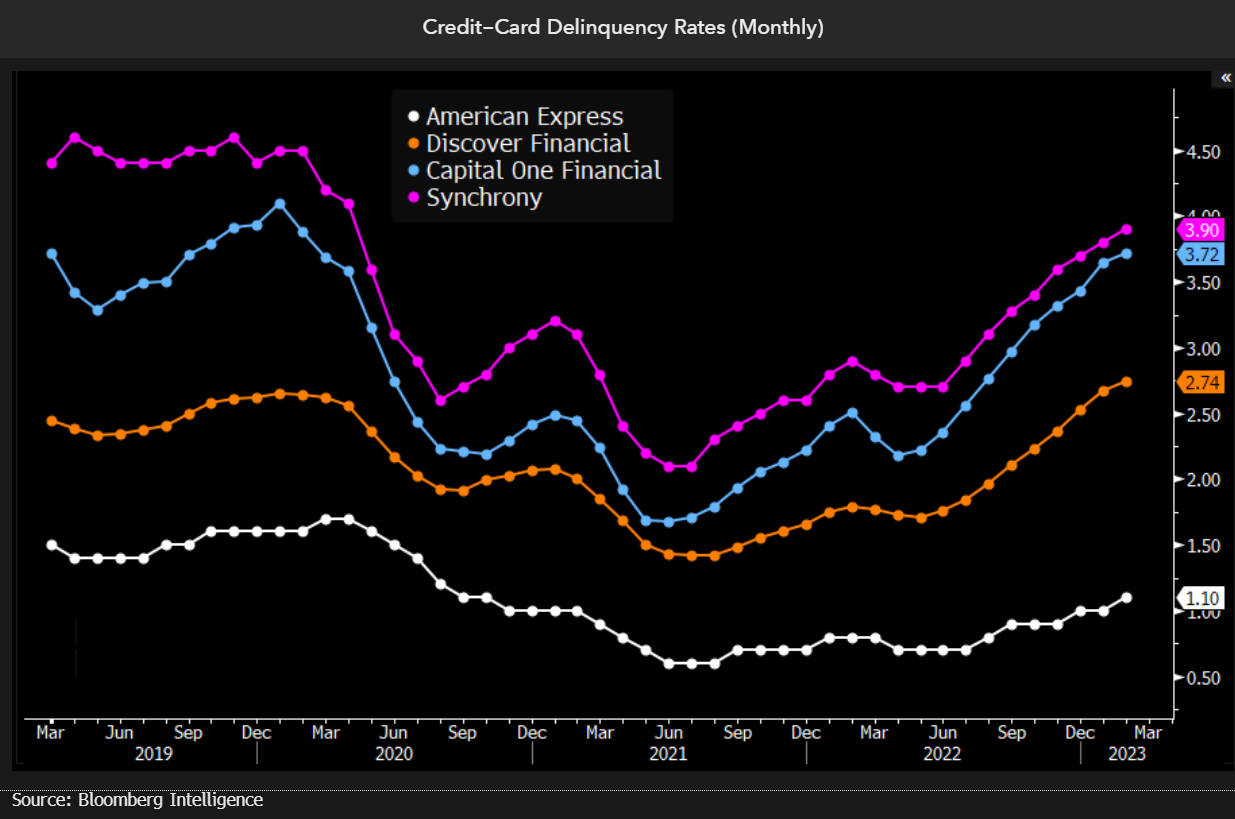 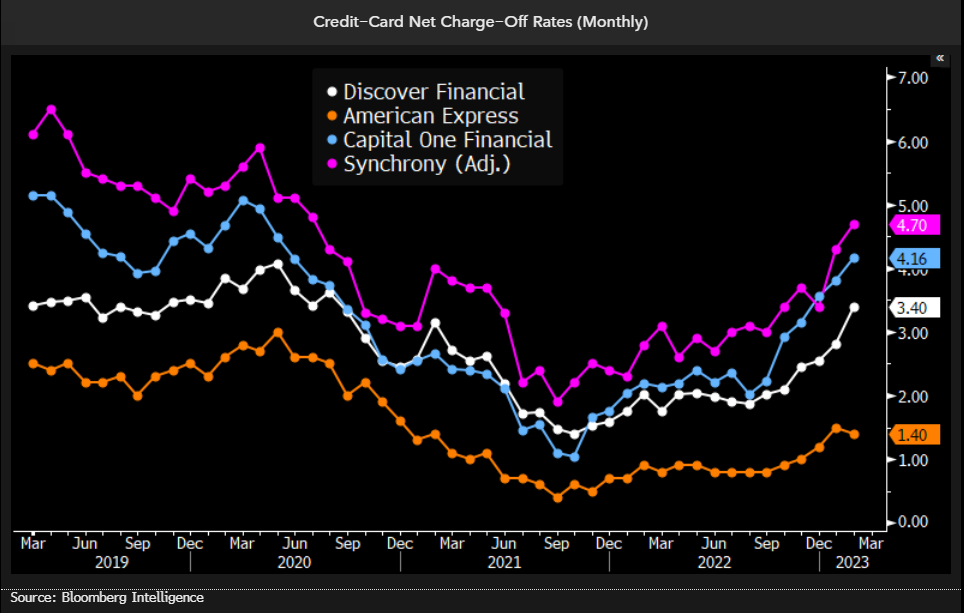 Card Issuers' Deposits Are Less Stable, But Flight Risk Is Low
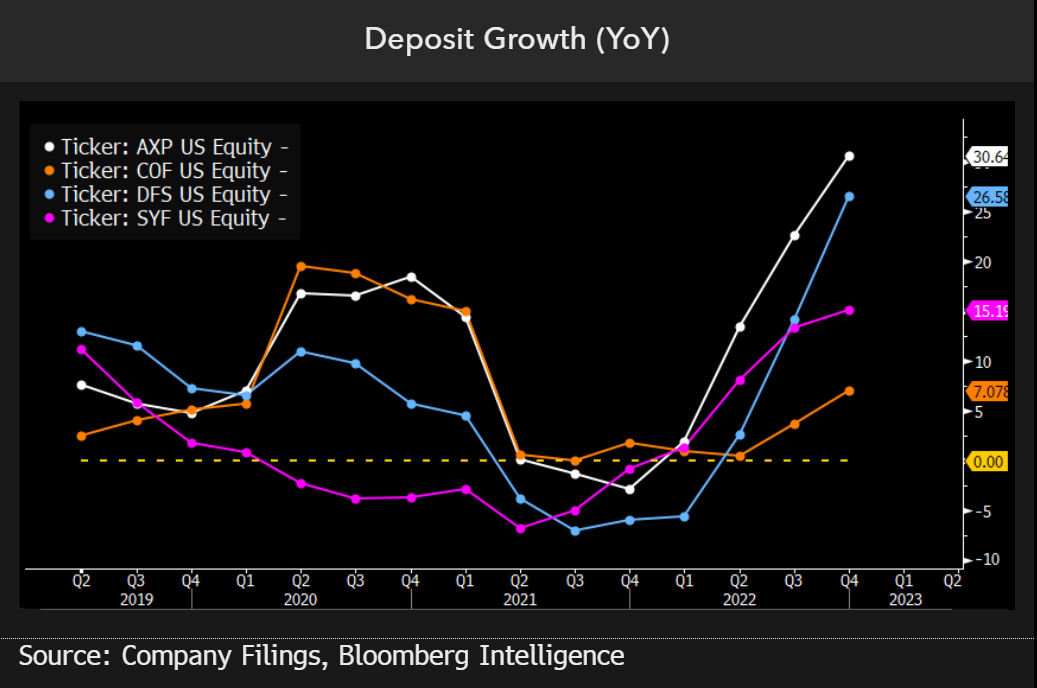 Canadian Banks' AT1 Wouldn't Meet Same Fate as at Credit Suisse
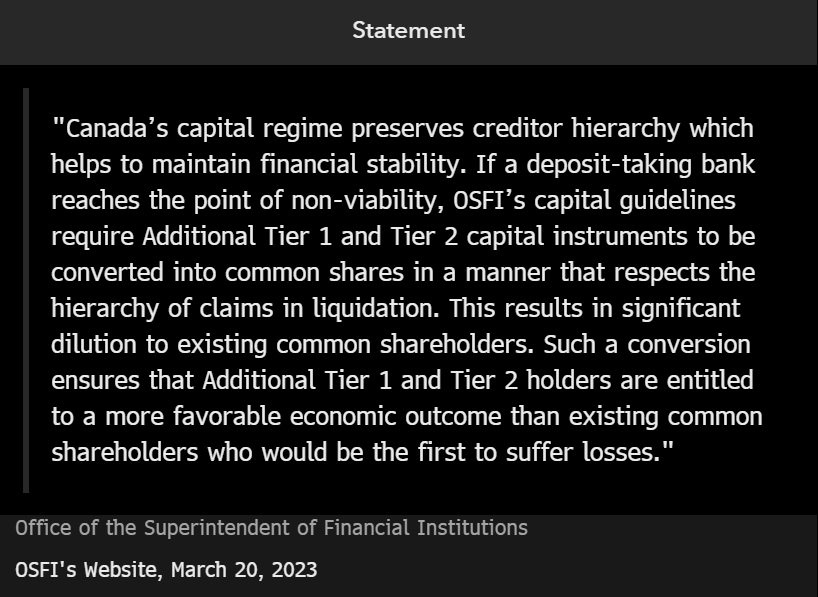 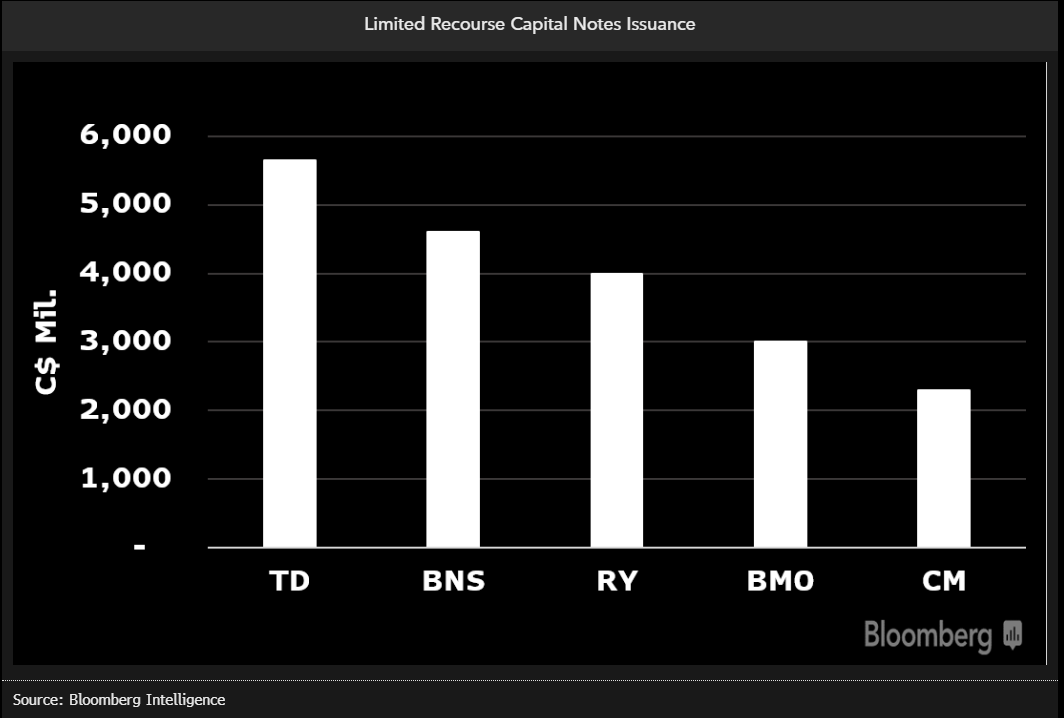 CoCos Down Under? A$30 Billion AT1 Cushion for Australian Banks
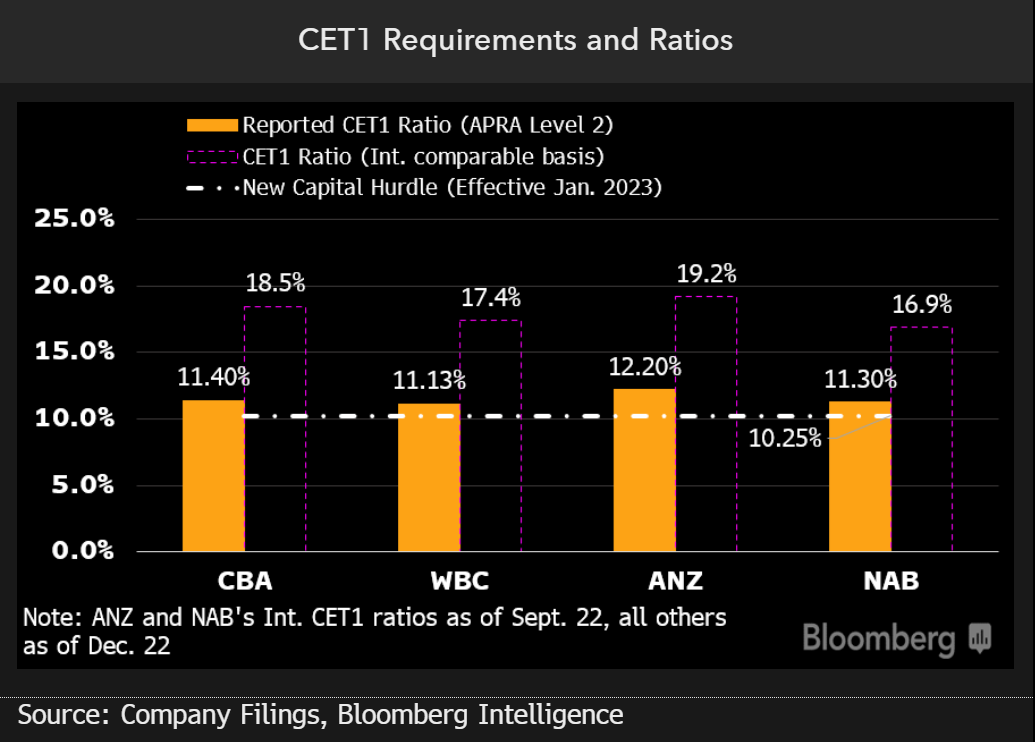 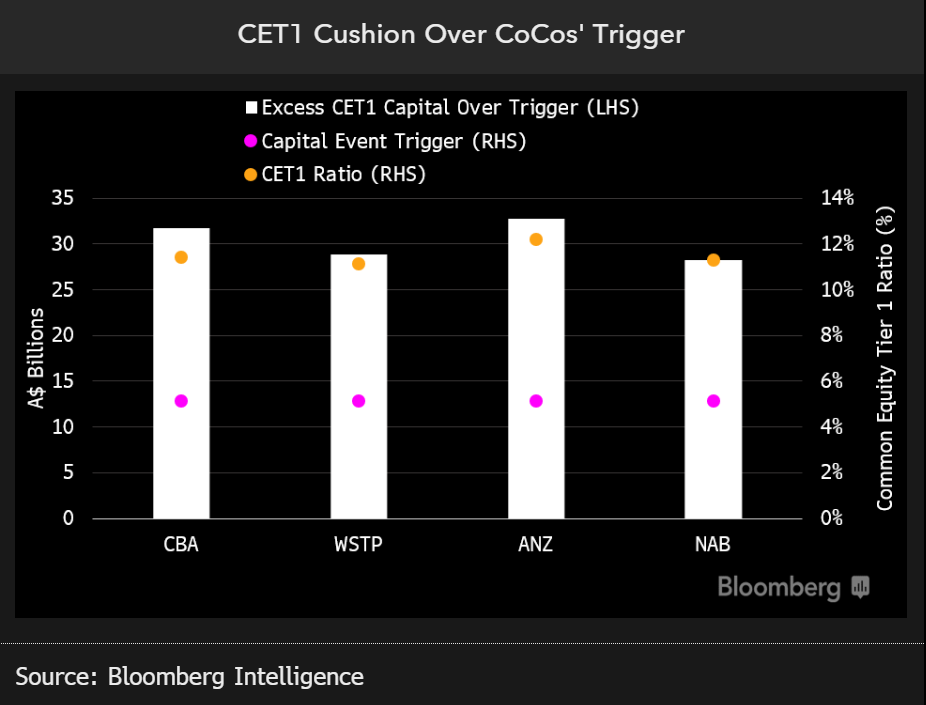 Health and Outlook of the Global Consumer with the impact on Consumer & Industrial Sectors
Mike Holland
Healthcare Credit Analyst
Bloomberg Intelligence
High Yield Bond Prices Still Heavy….
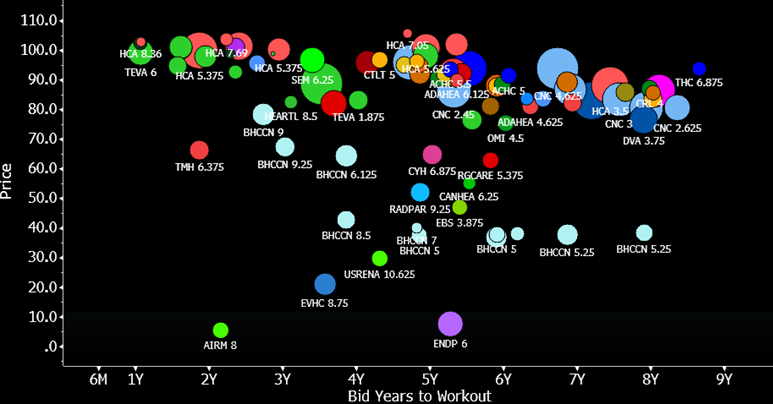 Negative Ratings Trends Across Both HY and IG…
Moody’s Healthcare Trends
S&P’s Healthcare Trends
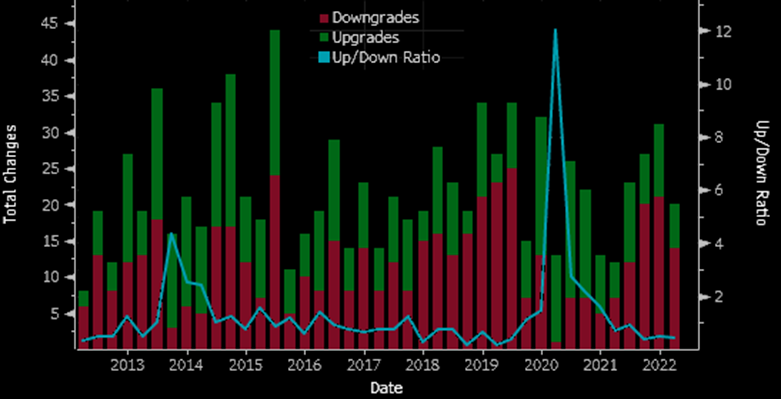 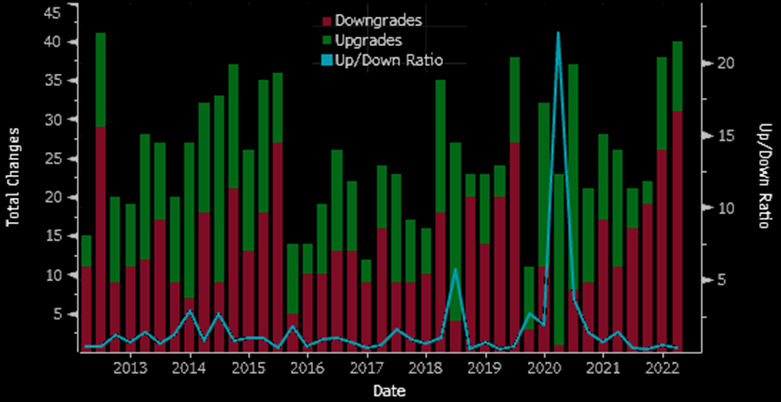 [Speaker Notes: Moodys, 9 upgrades to 31 downgrades, for IG 4 up and 7 down, for HY, 4 up and 22 down	Notable downgrades: 	HY: Elanco, Grifols, Cano, CYH,, Sotera, Select Medical			IG: Pfizer (negative outlook), Fresenius, Amgen (buying Horizon), Surgery Center	Notable upgrades: 	Surgery Partners (outlook pos)				S&P:	6 up, 14 down, for IG, 1 up 2 down, for HY 4 up 12 down	Notable upgrades: 	Acadia 
	Notable downgrades: 	CYH, Bausch]
Labor Costs Declining Off Peak…
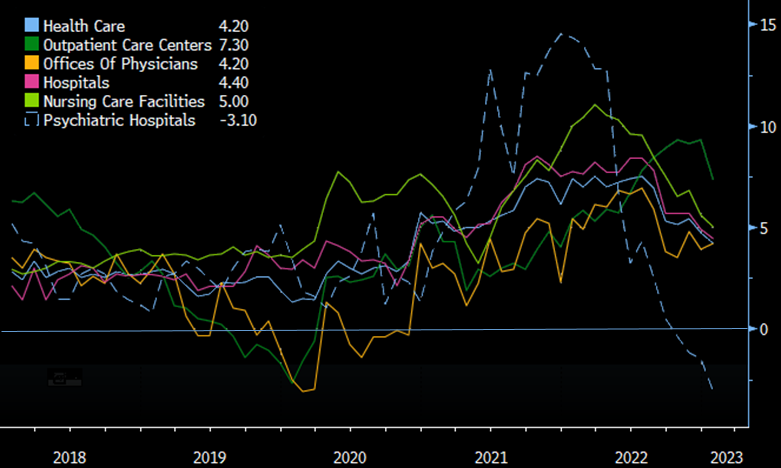 [Speaker Notes: The health-care industry's average hourly wage growth decreased 50 bps to 4.2% in January, a level that should notably aid health-care providers' margin relative to expectations. Labor cost growth peaked for the sector in March 2022 over 10%.
Wage growth in a hospital setting declined 50 bps to 4.4% in January with pay in ambulatory settings - though still highest across the providers’ landscape - declining 200 bps sequentially.]
Near-Term Refi Risk Low for High Yield Healthcare…
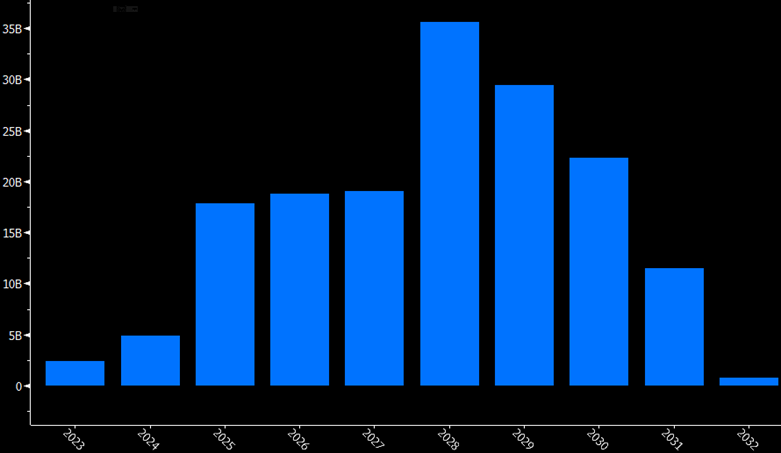 [Speaker Notes: 2023 maturities for high yield healthcare bonds stand around $2.4 billion remaining in 2023, between about 2bn for Teva and 345 million for Elanco. There’s $5 billion due in 2024, before picking up to $18 billion in 2025, an amount that‘s declined by about 4.5 billion over the past several months as companies chip away at that maturity wall.]
Thinning Margins for Providers, As Pharma’s Mixed…
Provider Adjusted Ebitda Margins (%)
Pharma Adjusted Ebitda Margins (%)
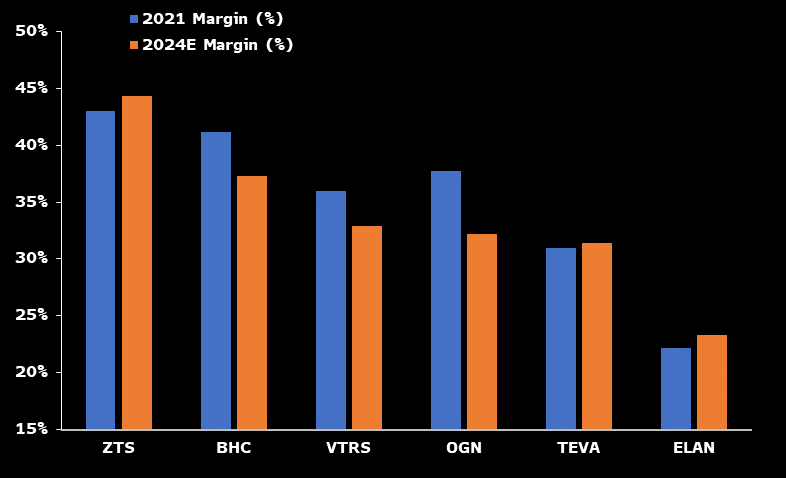 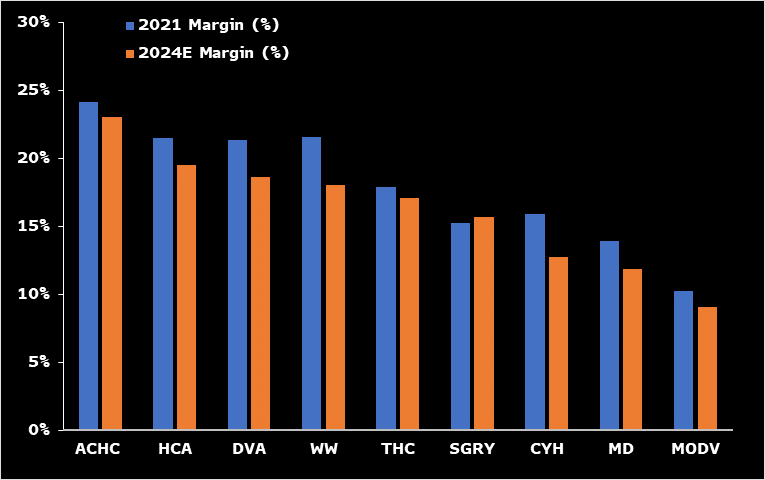 Source: Bloomberg Data, Bloomberg Estimates
[Speaker Notes: Provider Adjusted Ebitda Margins (%)Pharma Adjusted Ebitda Margins (%)]
Payors’ Debt To Cap and MLRs Normalizing…
Medical Loss Ratios (%)
Debt to Capital Ratios
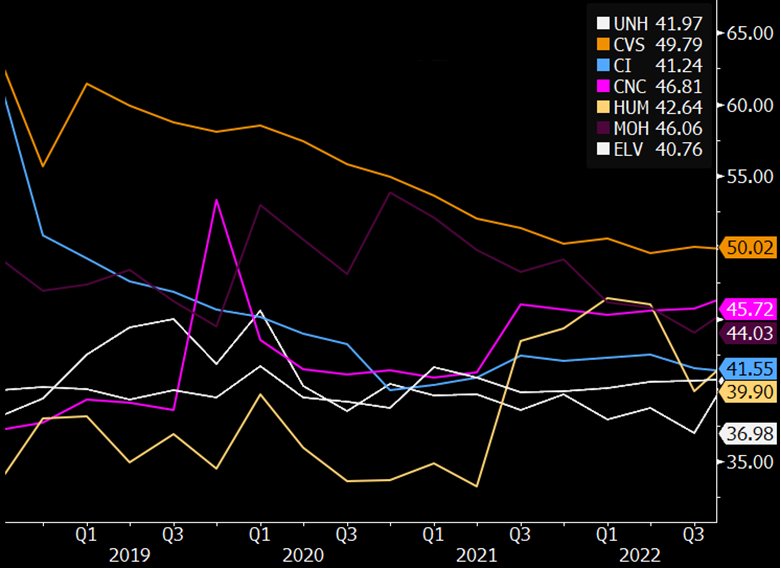 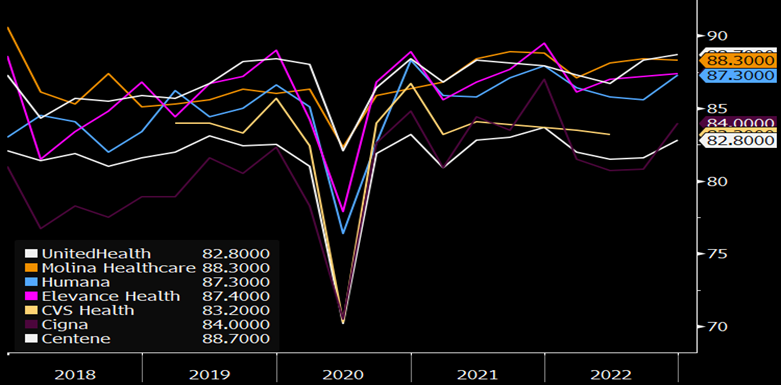 [Speaker Notes: Debt to Capital Ratios
Medical Loss Ratios (%)]
Provider Spreads Reflect Fundamental Dispersion…
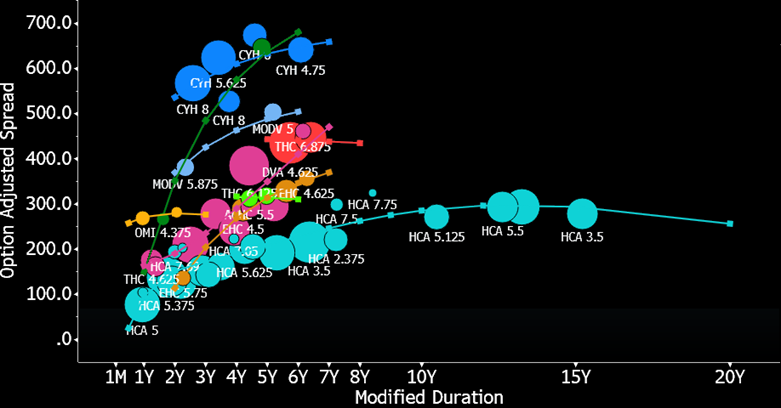 Pharma Spreads, Excluding Distressed Outliers…
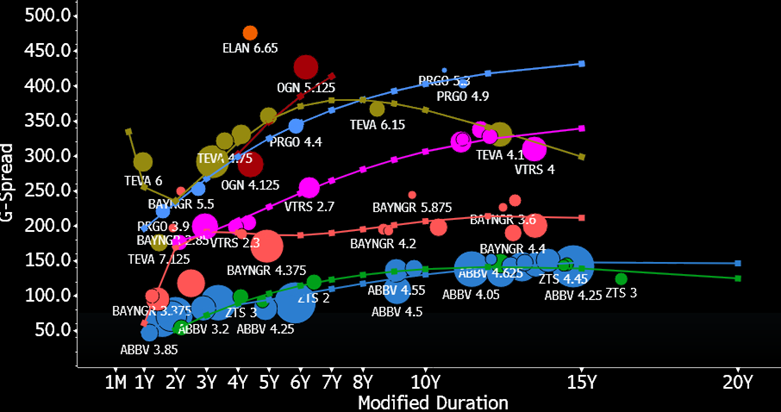 [Speaker Notes: Exlcudes Bausch, whose bonds trading over 1,000 basis points]
Payor Spreads Relatively Resilient So Far in 2023
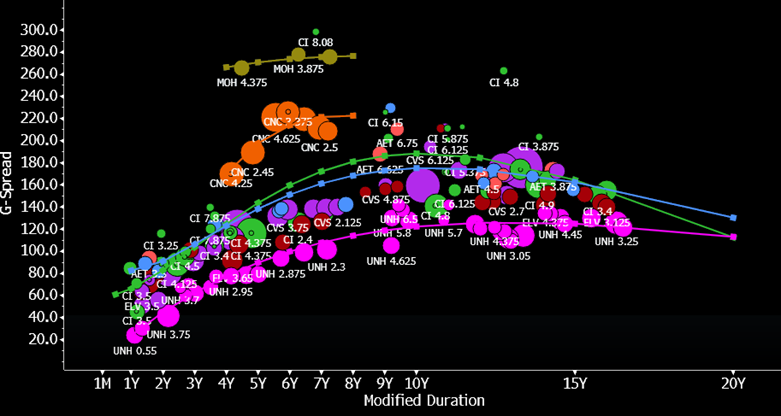 Health and Outlook of the Global Consumer with the impact on Consumer & Industrial Sectors
Jody Lurie
Leisure, Lodging, Gaming, Restaurants, & Rental Cars Credit Analyst
Bloomberg Intelligence
Economic Backdrop: Company Thinking and the Consumer
Topics of Focus By Management Teams
Consumer Spending vs. Credit Spreads
Source: Bloomberg Intelligence; Bloomberg transcript analyzer (TA<GO>) in earnings call, conference/presentation, shareholder meeting, M&A call for related words to each category; tickers CAR, CCL, CHH, CZR, DRI, FUN, H, HLT, HTZ, LVS, MAR, MCD, MGM, NCLH, RCL, SBUX, SEAS, SIX, STAY, TNL, WYNN, YUM; *1Q22 through 03/21/2023Access right chart G #BI 109050 on the Terminal: https://bloom.bg/3H8PnVy
Labor Shortages and Wage Inflation
Leisure Hourly Earnings vs Job Openings
Leisure & Hospitality Unemployment
Source: Bloomberg Intelligence; Access left chart G #BI 111215 on the Terminal: https://bloom.bg/3BrloUwAccess right chart UEMPLEIS Index GP on the Terminal: https://bloom.bg/3bWHTq7
Universe Ratings Matrix
High Grade
High Yield
Source: Bloomberg Intelligence
Margins: 2019 vs 2023-24 Estimates
Source: Bloomberg Intelligence; EEO<GO> and MODL<GO> screens on the Terminal for BEst numbers
High Yield Credit Spreads Over Time
Source: Bloomberg Intelligence; Access G #BI 109210 chart on the Terminal: https://bloom.bg/3krgRf7
Sector Issuance Volumes Since 2017
Source: Bloomberg Intelligence; SRCH<GO> and LEAG<GO> custom searches from 01/01/2017 to 03/16/2023
Cash Sources and Uses
Subsector Cash Sources/Uses: 2022 (Above), 2020 (Below)
Average Leisure Sector Cash Sources/Uses
Source: Bloomberg Intelligence; Used FA<GO> data and screened in EQS<GO> on the Terminal for companies based in the U.S. with at least $1B in long-term debt outstanding a/o YE2021: Restaurants and Bars, Travel and Tourism, Casinos and Gambling, Hotels and Motels, Recreational Services, Rental and Leasing Services: Consumer
Credits Under Coverage
Rental Cars
Restaurants
Hotels
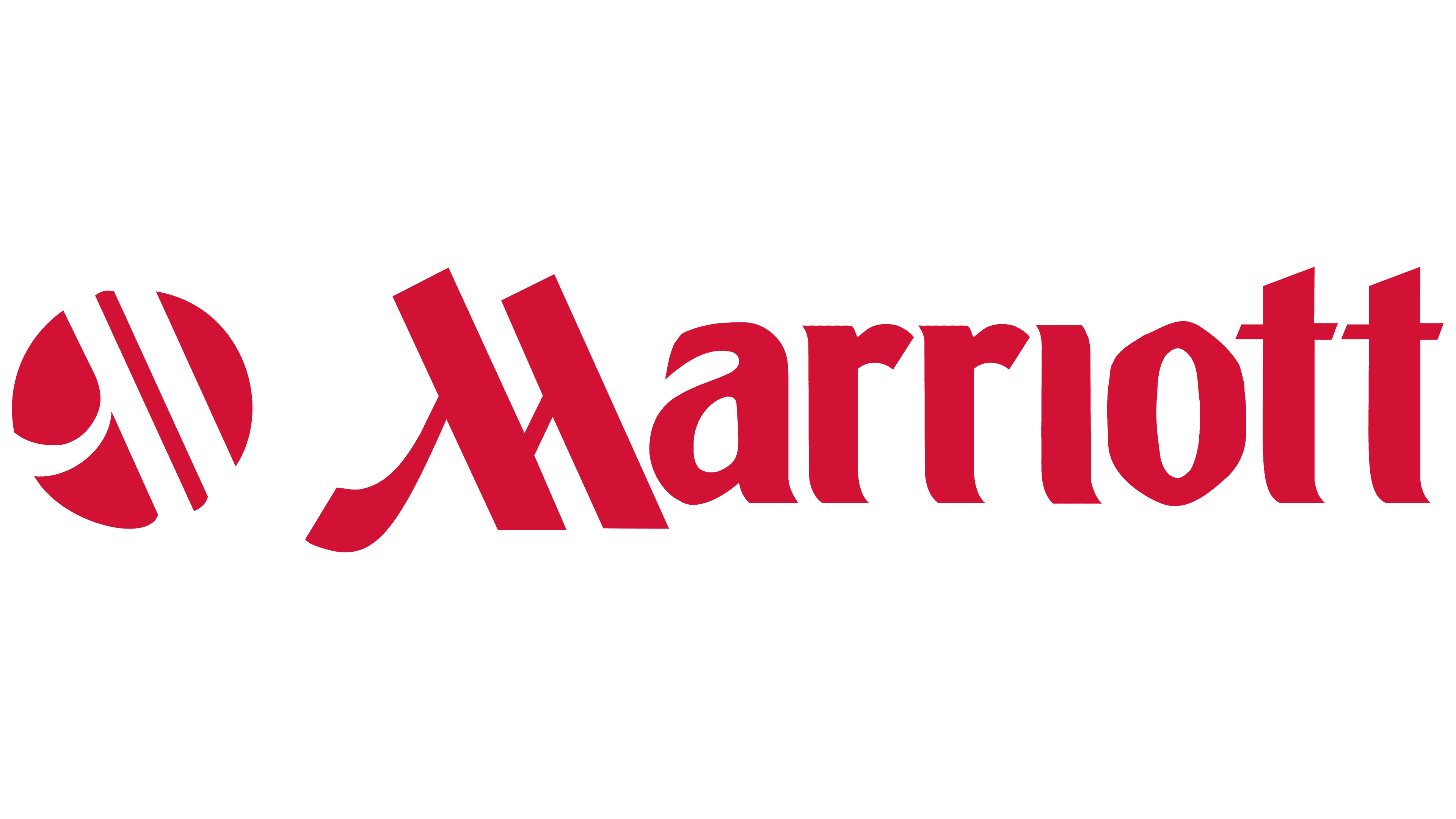 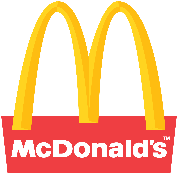 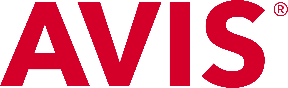 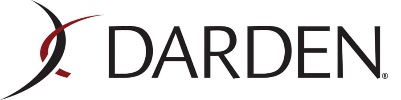 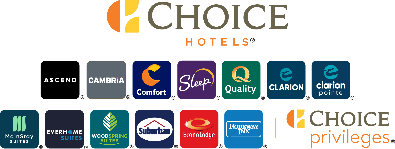 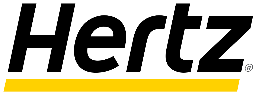 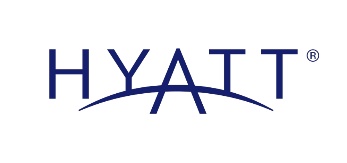 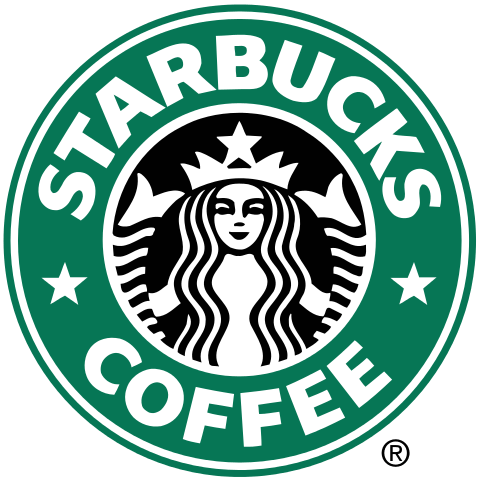 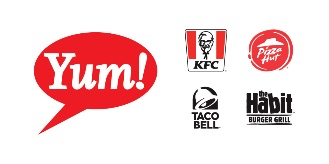 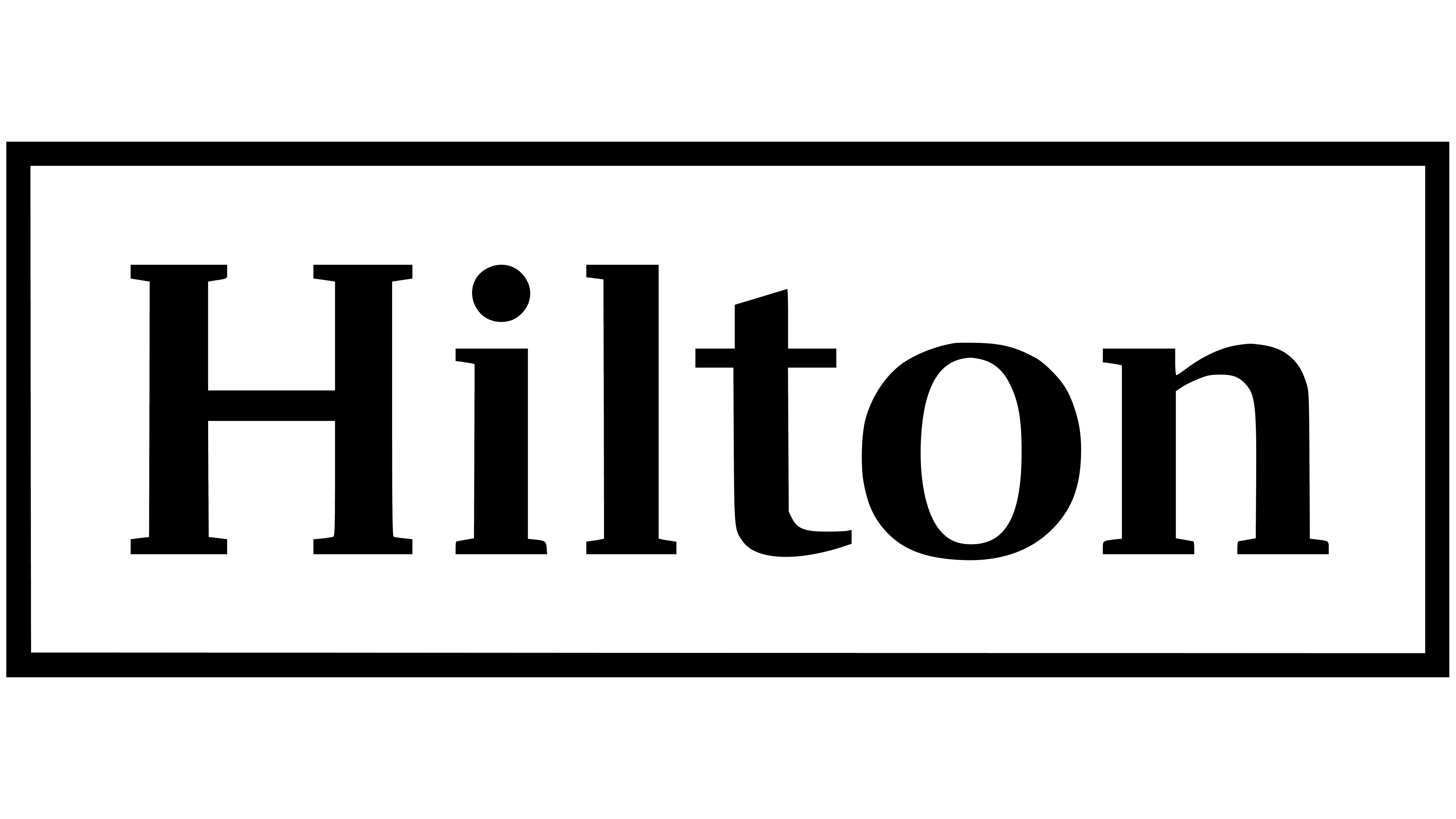 Casinos
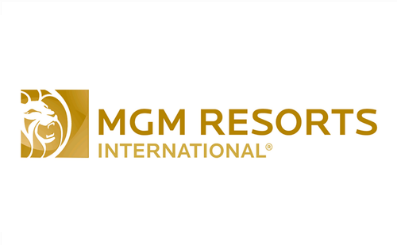 Cruise Lines
Theme Parks
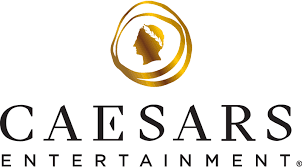 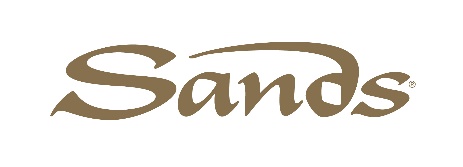 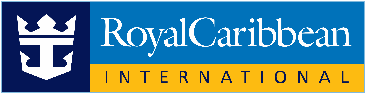 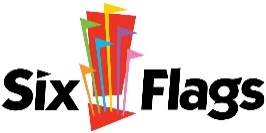 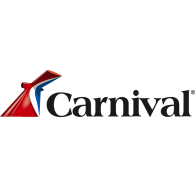 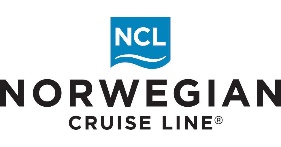 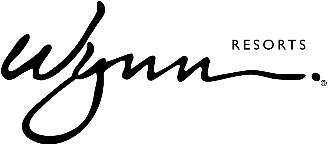 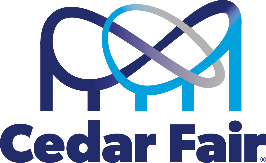 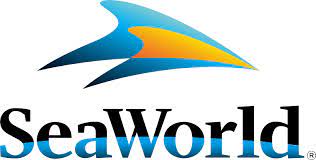 Source: Bloomberg Intelligence, company websites
[Speaker Notes: Reminder of our sector coverage]
Health and Outlook of the Global Consumer with the impact on Consumer & Industrial Sectors
Mike Campellone
US Retail Credit Analyst
Bloomberg Intelligence
Health of US Consumer: US Credit Card Debt: Quarterly Change
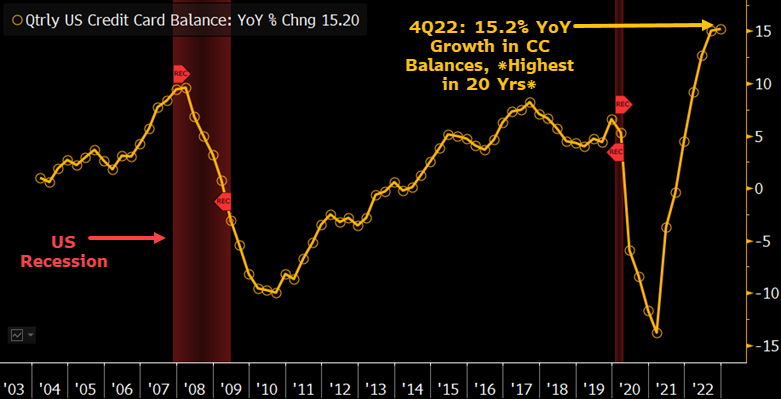 Source: Bloomberg Intelligence; FRBNY Consumer Credit Panel / Equifax Read Research Report: Click Here
Credit Card Transaction Data Shows a Shift in Spending(Dollar Volume Growth YoY% - SSS by Industry)
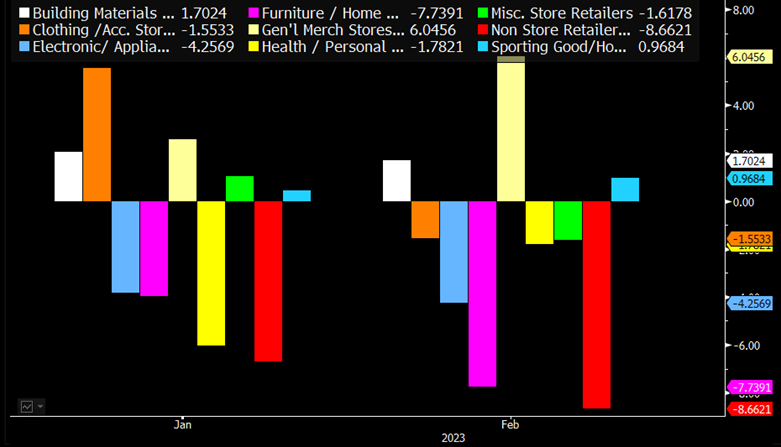 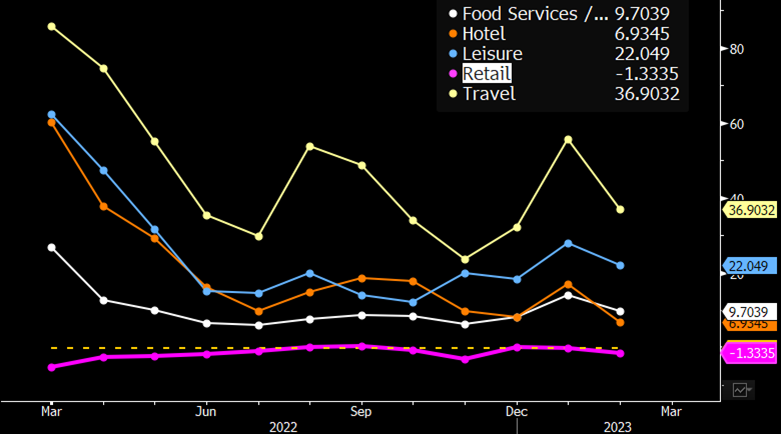 Source: Bloomberg Intelligence; Fiserv SpendTrend, Read Research Report: Click Here
Excess Inventory a Risk to Retailer Profitability
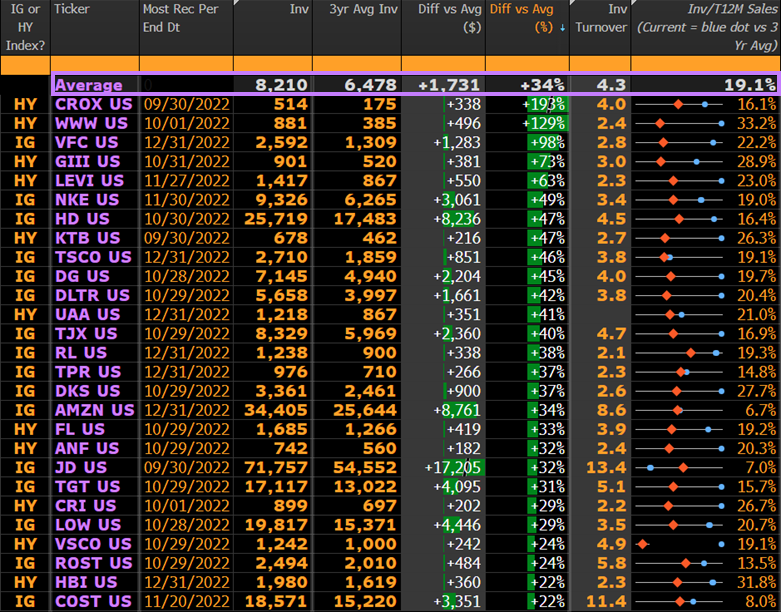 Source: Bloomberg Intelligence; Read Research Report: Click Here
US Retail Bond Spreads Spike as Spending Slows
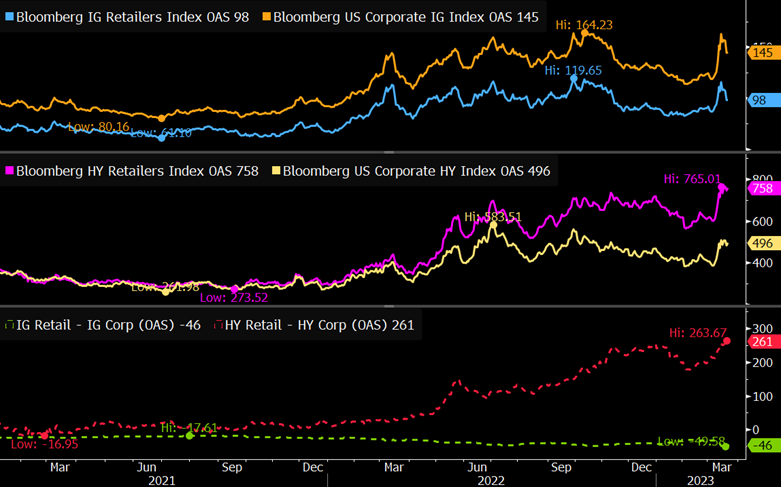 Source: Bloomberg Intelligence; Read Research Report: Click Here
Health and Outlook of the Global Consumer with the impact on Consumer & Industrial Sectors
Matt Geudtner
Industrials Credit Analyst
Bloomberg Intelligence
Aerospace
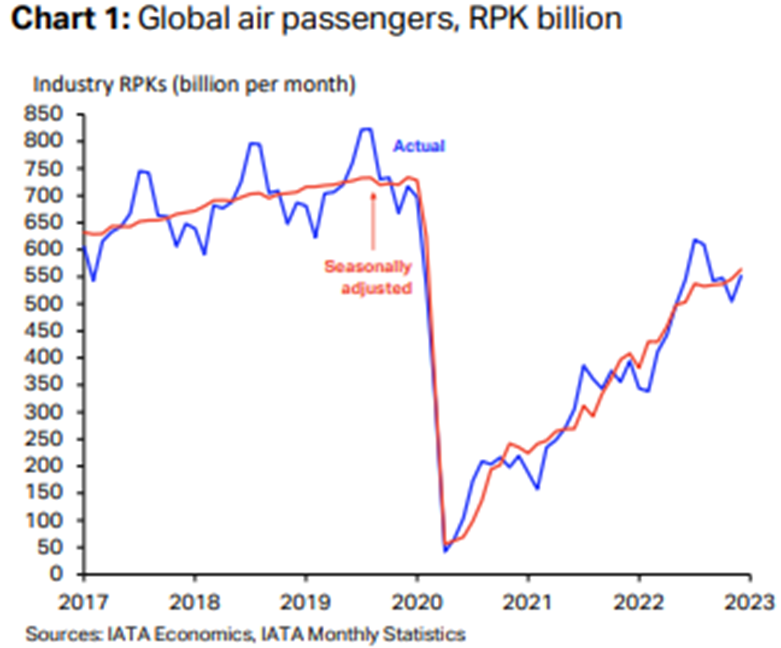 Boeing
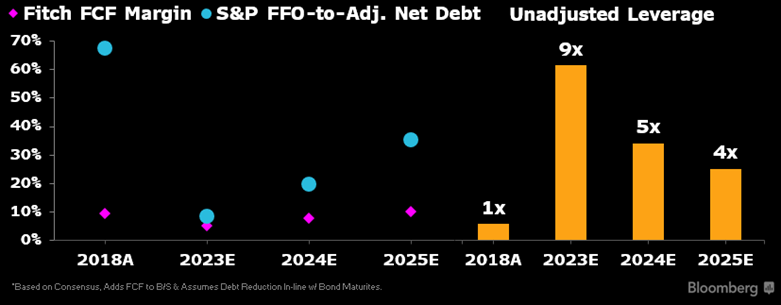 Boeing
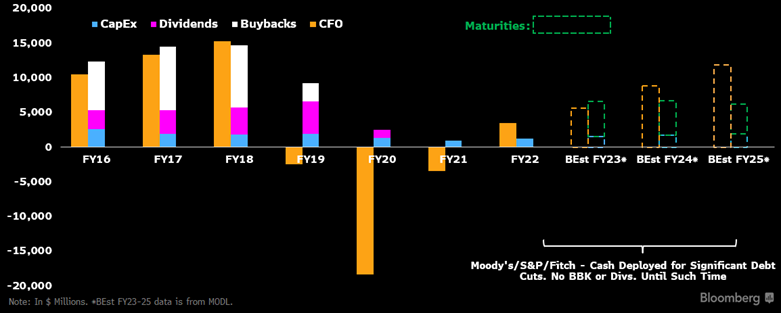 Source: Bloomberg Intelligence, Bloomberg Estimates
Boeing
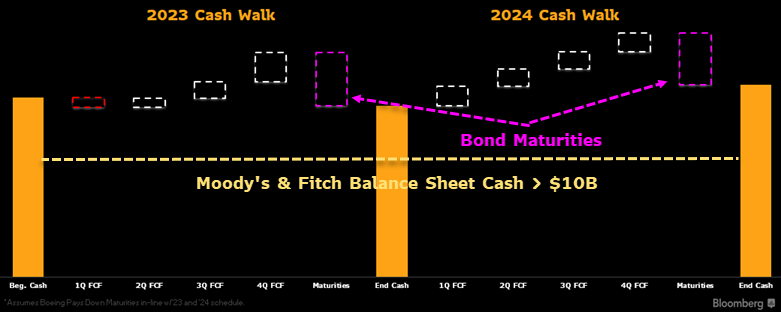 Boeing
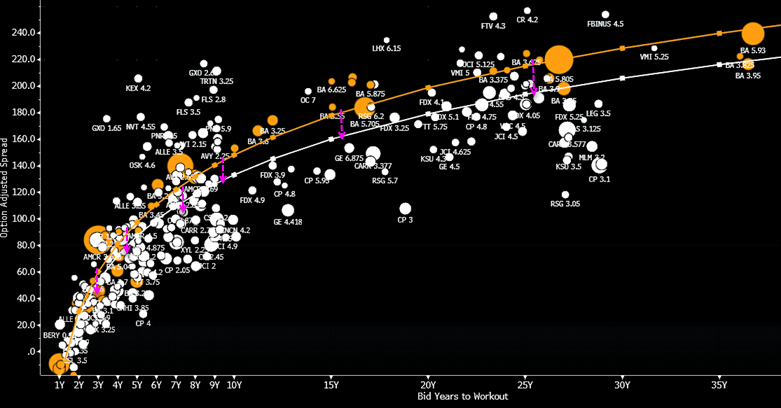 Howmet
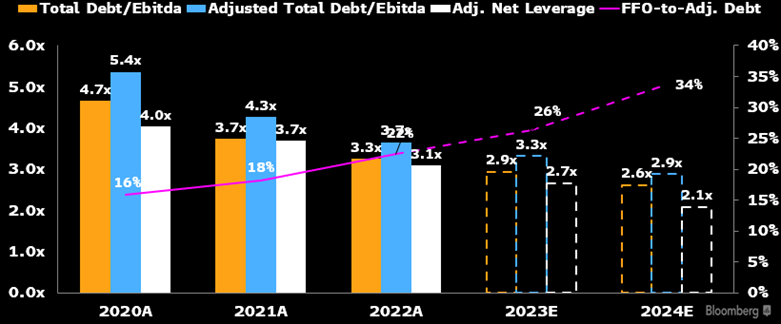 Source: Bloomberg Intelligence, Company Filings, Bloomberg Estimates
Howmet
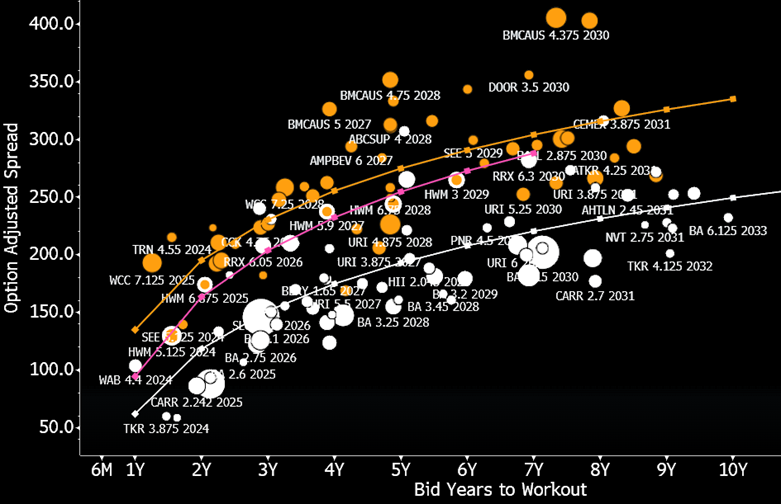 Energy Discussion and important capital allocation decisions that need to be made
Spencer Cutter
Energy Credit Analyst
Bloomberg Intelligence
2008 GFC – Oil Plunged, Spreads Widened, but…
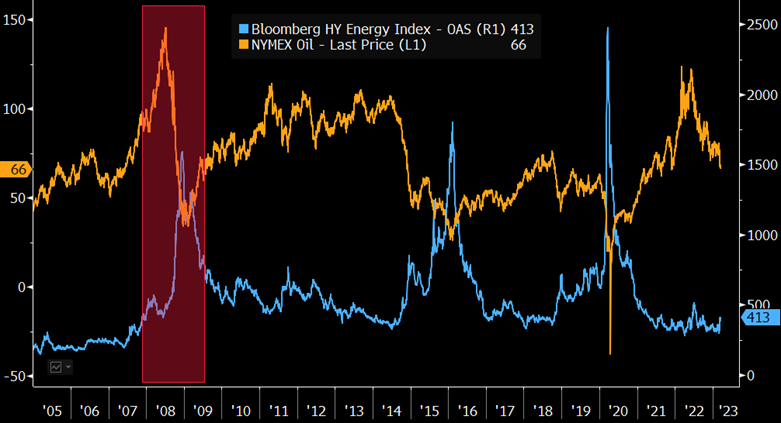 2008 GFC – Energy Was Still A “Safe Haven”
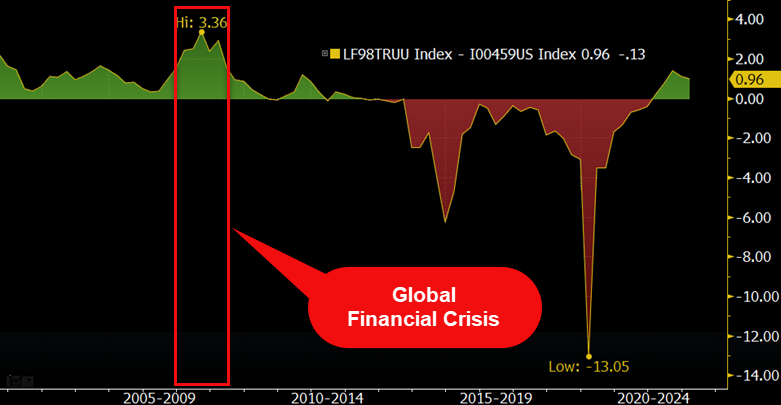 Independent Energy - Where Is The Market Today?
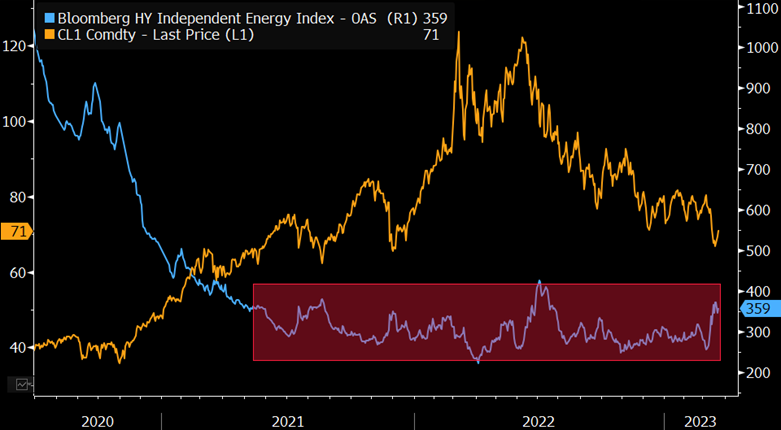 Strong Balance Sheets Entering 2023
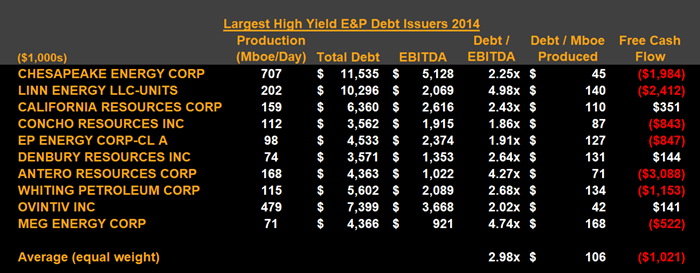 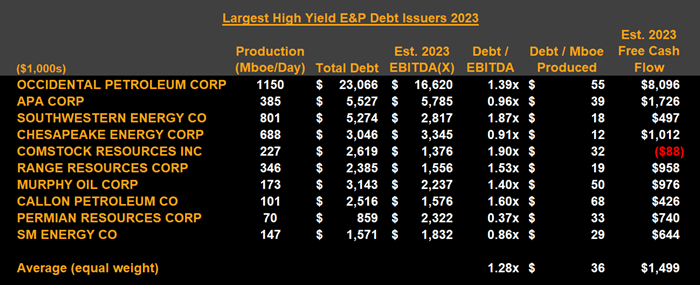 Sustainable Free Cash Flow at $50 Oil
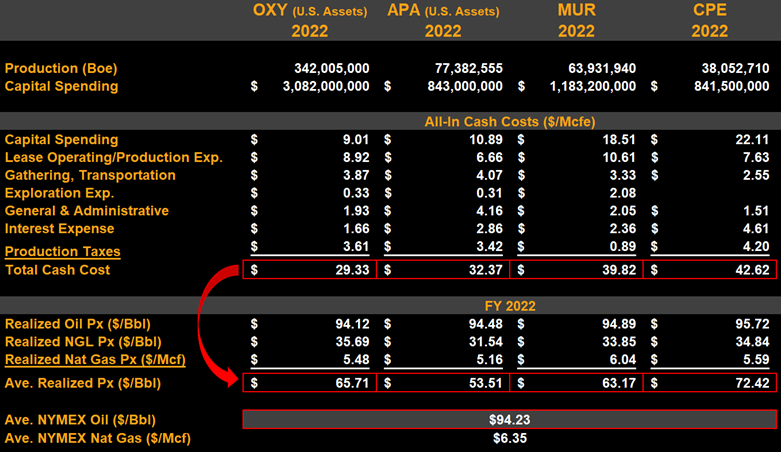 What About Natural Gas?
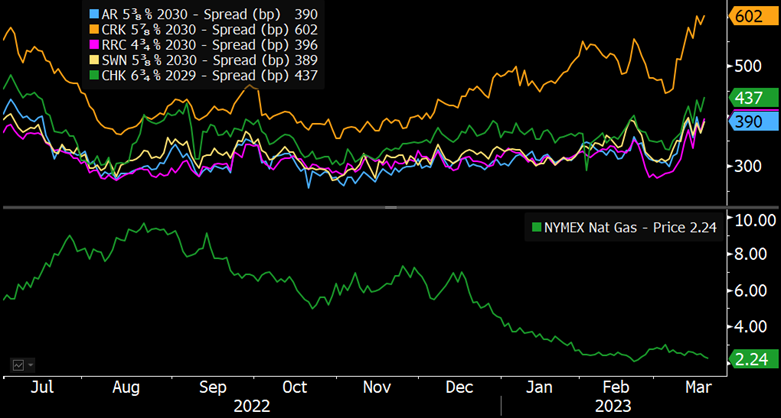 Credit Metrics Expected to Remain Solid
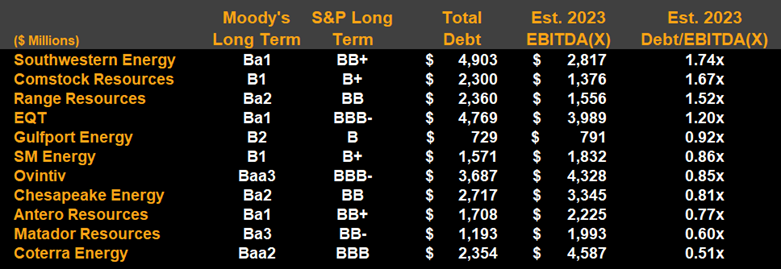 Source: Bloomberg Data, Bloomberg Estimates
Borrowing Base Breathing Room
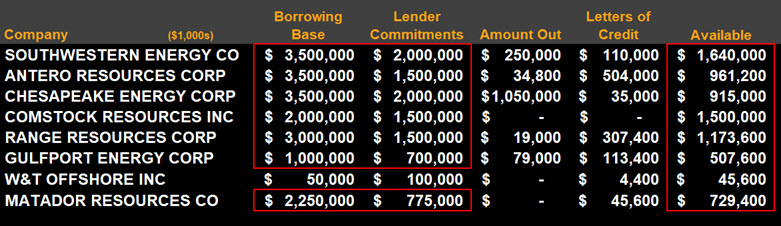 Source: Bloomberg Data
Relative value update on the TMT sector, including how to optimize Bloomberg functionality and data
Stephen Flynn
Telecom & Media Credit Analyst
Bloomberg Intelligence
Netflix: Bond Spreads Tight or Just Right?
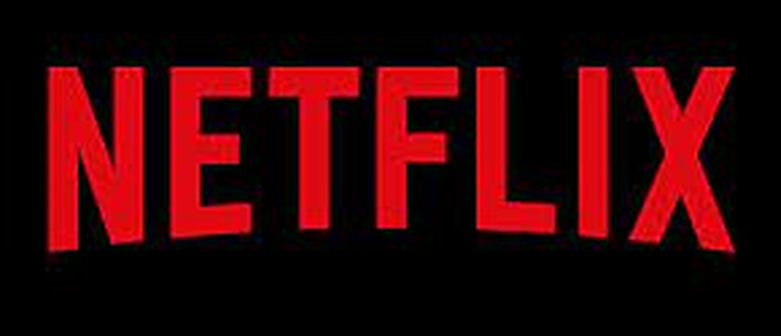 Netflix: Credit Summary
Netflix has $8.9 billion of US$ denominated unsecured bonds due 2024-30
Notes are rated Ba1 (Positive) by Moody’s, BBB (Stable) by S&P
Low net leverage at ~1.3x  
Returned to Subscriber Growth in 2H22
Conservative balance sheet goals 
Within gross debt target of $10-$15 billion
Above preferred minimum cash balance of ~$5.4 billion

Moody’s press release (April 21, 2022)“As a result, we will likely observe a few more quarters to determine the new trend lines and reset more specific expectations as well as evaluate Netflix’s fresh new levers to grow revenue and free cash flows before considering raising the company's credit ratings to investment grade.”
Netflix Bonds Tight to Ba1-Ba3 HY Index Peers  FIW <GO>
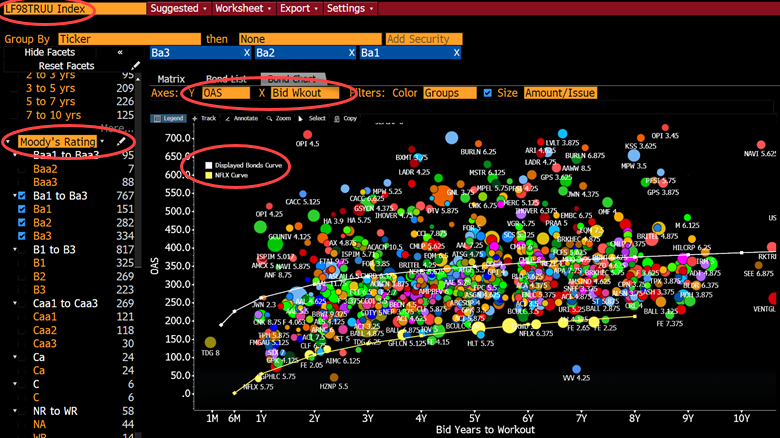 Netflix vs. Sector Notes Rated BBB- to BBB+
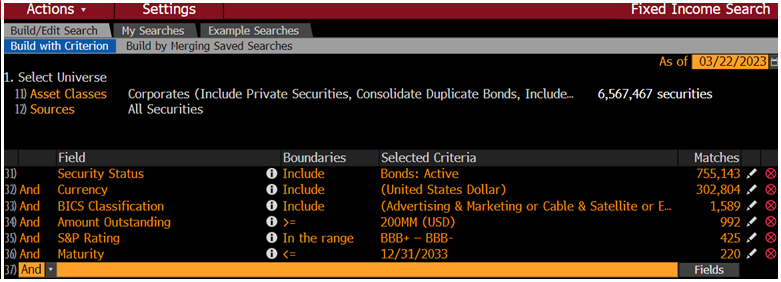 SRCH <GO>
Export to FIW
Netflix In-Line With Sector Notes Rated BBB- to BBB+
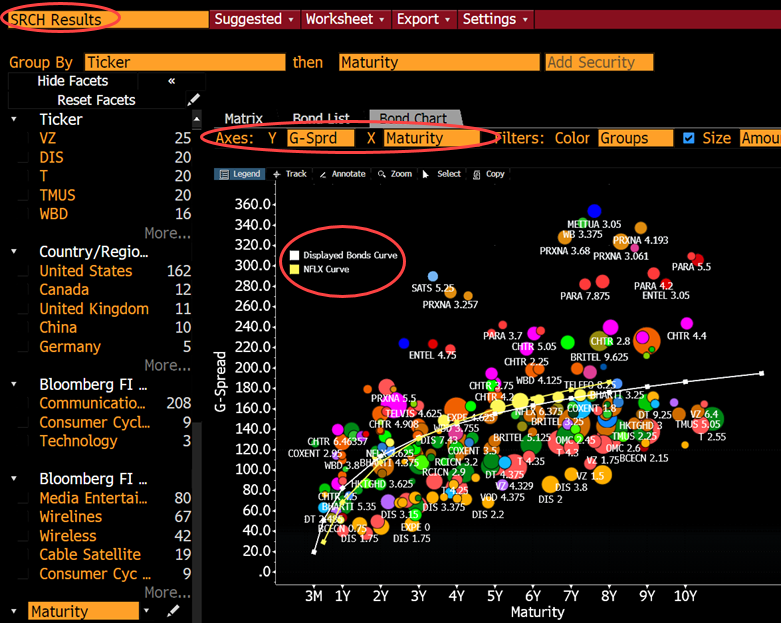 SRCH <GO>
Export to FIW
Relative value update on the TMT sector, including how to optimize Bloomberg functionality and data
Robert Schiffman
Technology Credit Analyst
Bloomberg Intelligence
What is Technology and has it Outperformed the Market?
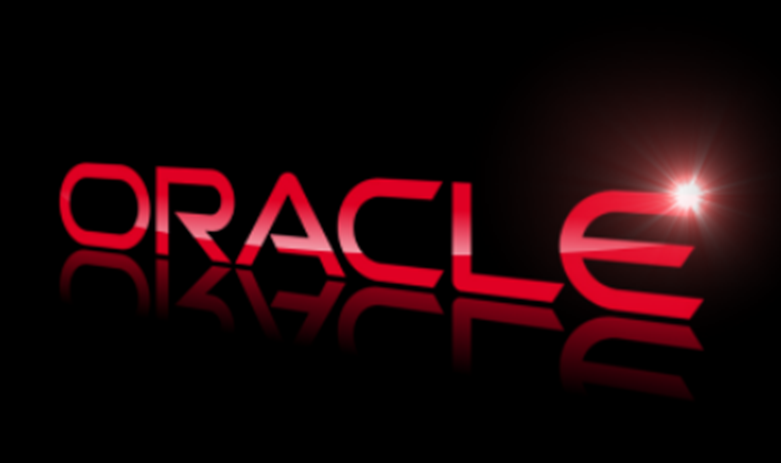 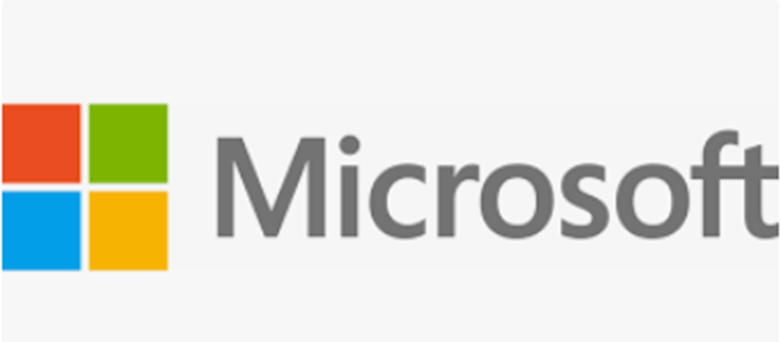 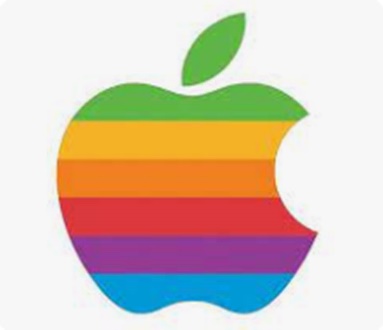 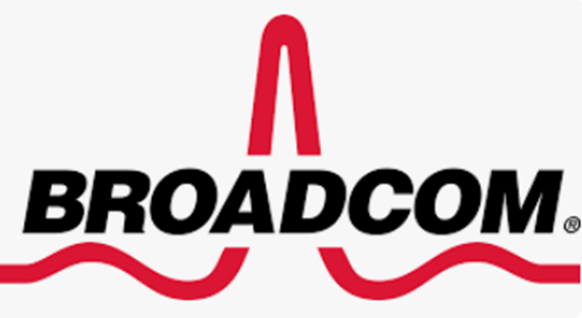 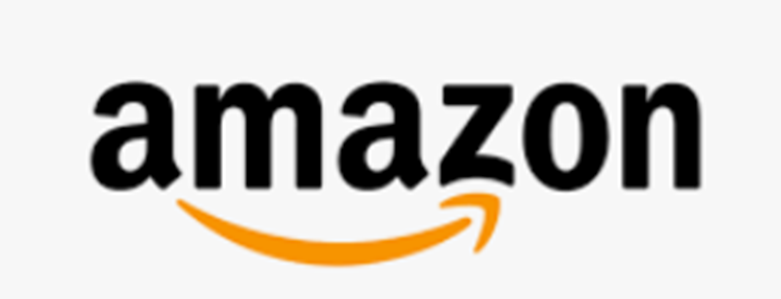 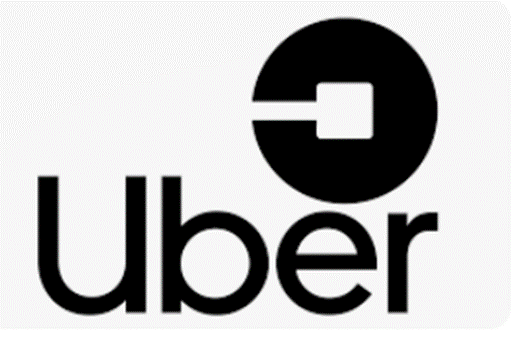 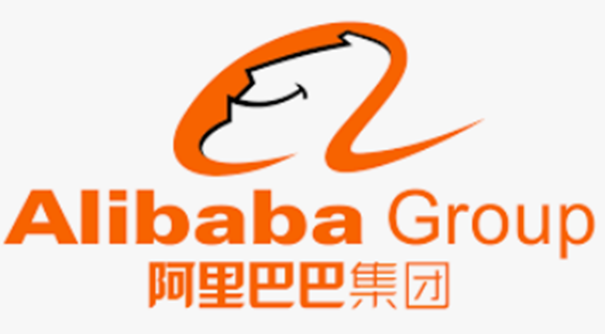 Tech Beats IG Index YTD or Does It?   PORT <GO>
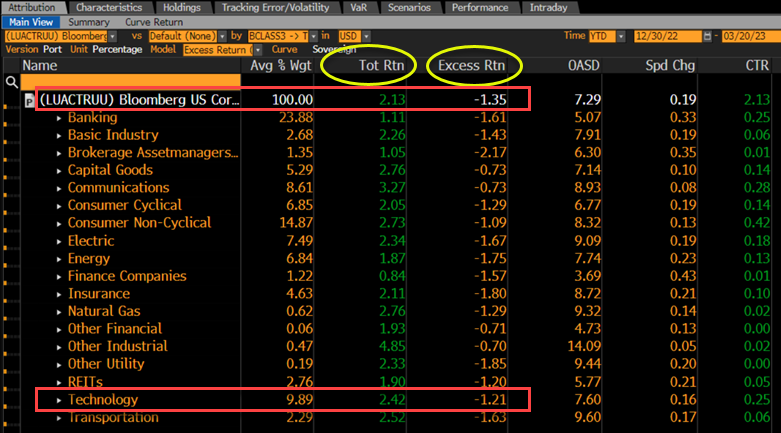 Returns for Largest IG Technology Issuers
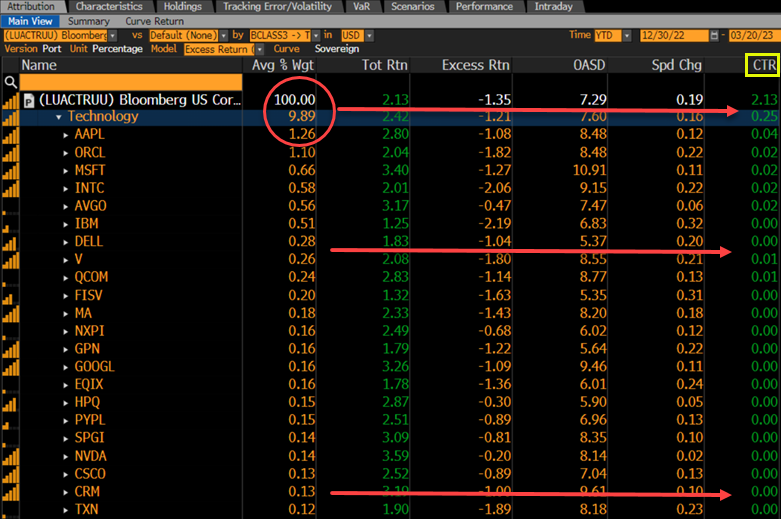 Largest Technology Issuers   PORT <GO>
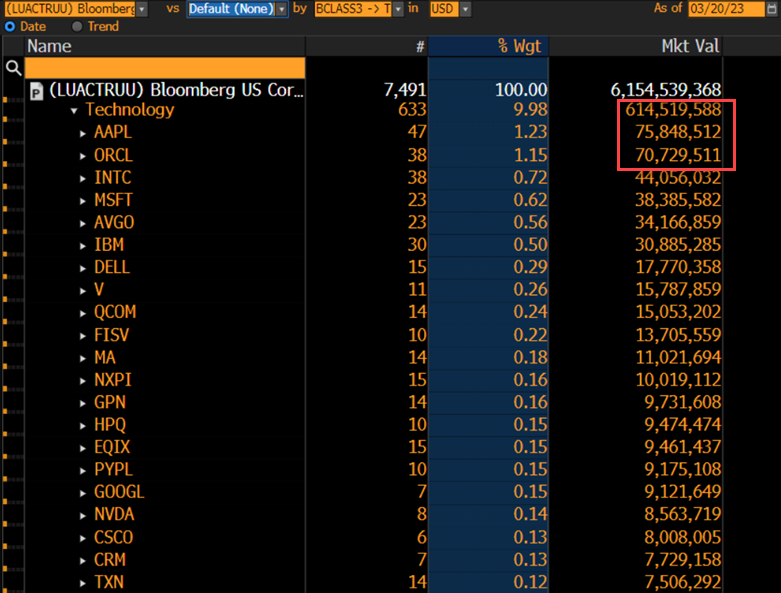 Who, What, Where Can I Find What I’m Looking For?
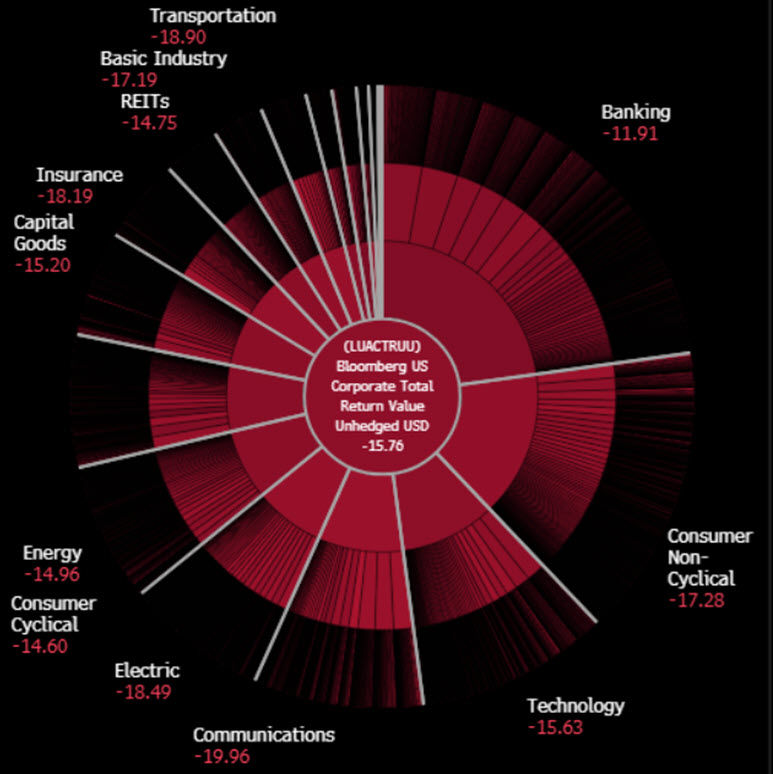 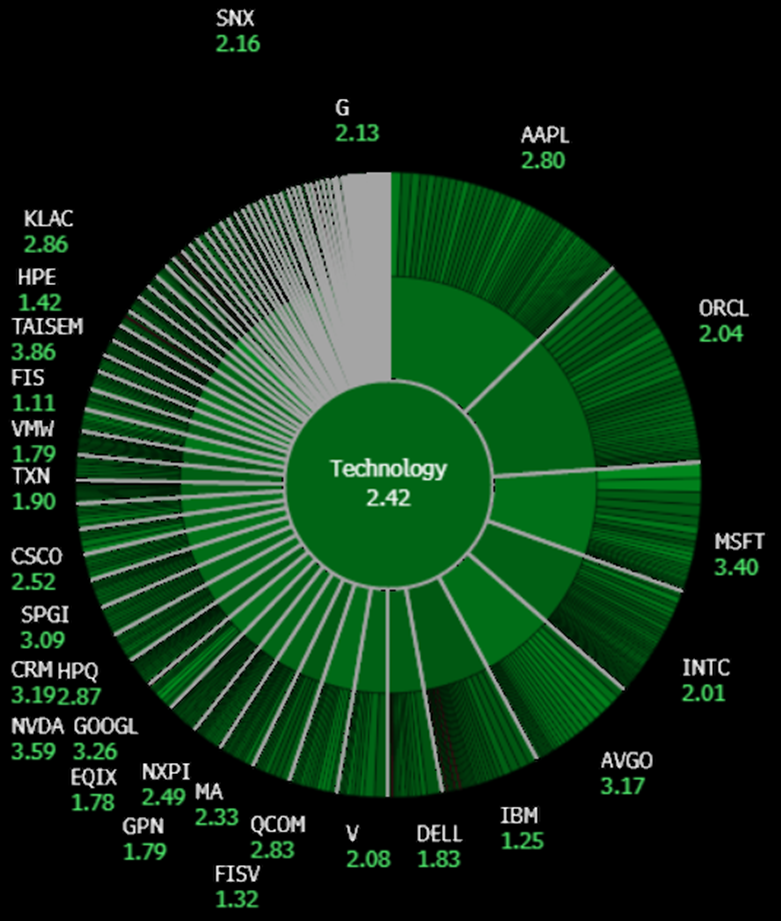 What if I’m Interested in Convertibles?    PORT <GO>
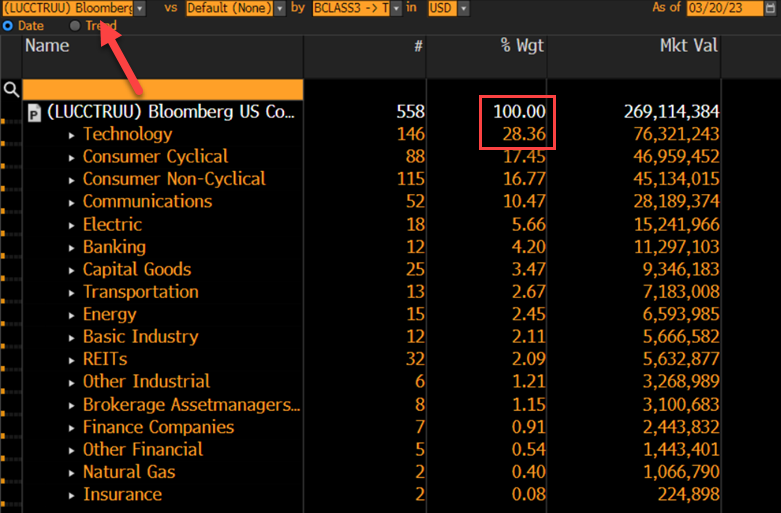 Q&A
BI AnalystsJoel Levington		jlevington1@bloomberg.netHimanshu Bakshi	hibakshi@bloomberg.netRobert Schiffman	rschiffman3@bloomberg.netMike Campellone 	mcamplellone2@bloomberg.netSpencer Cutter 		scutter3@bloomberg.netStephen Flynn 		sflynn58@bloomberg.netMatt Geudtner 		mgeudtner1@bloomberg.netDavid Havens 		dhavens18@bloomberg.netMike Holland 		mholland57@bloomberg.netArnold Kakuda 		akakuda4@bloomberg.netJody Lurie 			jlurie20@bloomberg.net
Disclaimer
The data included in these materials are for illustrative purposes only. The BLOOMBERG TERMINAL service and Bloomberg data products (the “Services”) are owned and distributed by Bloomberg Finance L.P. (“BFLP”) except (i) in Argentina, Australia and certain jurisdictions in the Pacific Islands, Bermuda, China, India, Japan, Korea and New Zealand, where Bloomberg L.P. and its subsidiaries (“BLP”) distribute these products, and (ii) in Singapore and the jurisdictions serviced by Bloomberg’s Singapore office, where a subsidiary of BFLP distributes these products. BLP provides BFLP and its subsidiaries with global marketing and operational support and service. Certain features, functions, products and services are available only to sophisticated investors and only where permitted. BFLP, BLP and their affiliates do not guarantee the accuracy of prices or other information in the Services. Nothing in the Services shall constitute or be construed as an offering of financial instruments by BFLP, BLP or their affiliates, or as investment advice or recommendations by BFLP, BLP or their affiliates of an investment strategy or whether or not to “buy”, “sell” or “hold” an investment. Information available via the Services should not be considered as information sufficient upon which to base an investment decision. The following are trademarks and service marks of BFLP, a Delaware limited partnership, or its subsidiaries: BLOOMBERG, BLOOMBERG ANYWHERE, BLOOMBERG MARKETS, BLOOMBERG NEWS, BLOOMBERG PROFESSIONAL, BLOOMBERG TERMINAL and BLOOMBERG.COM. Absence of any trademark or service mark from this list does not waive Bloomberg’s intellectual property rights in that name, mark or logo. All rights reserved. © 2023 Bloomberg.
Bloomberg Intelligence is a service provided by Bloomberg Finance L.P. and its affiliates. Bloomberg Intelligence likewise shall not constitute, nor be construed as, investment advice or investment recommendations, or as information sufficient upon which to base an investment decision. The Bloomberg Intelligence function, and the information provided by Bloomberg Intelligence, is impersonal and is not based on the consideration of any customer's individual circumstances. You should determine on your own whether you agree with Bloomberg Intelligence.
Bloomberg Intelligence Credit and Company research is offered only in certain jurisdictions. Bloomberg Intelligence should not be construed as tax or accounting advice or as a service designed to facilitate any Bloomberg Intelligence subscriber's compliance with its tax, accounting, or other legal obligations. Employees involved in Bloomberg Intelligence may hold positions in the securities analyzed or discussed on Bloomberg Intelligence.